KNOW YOUR RIGHTS
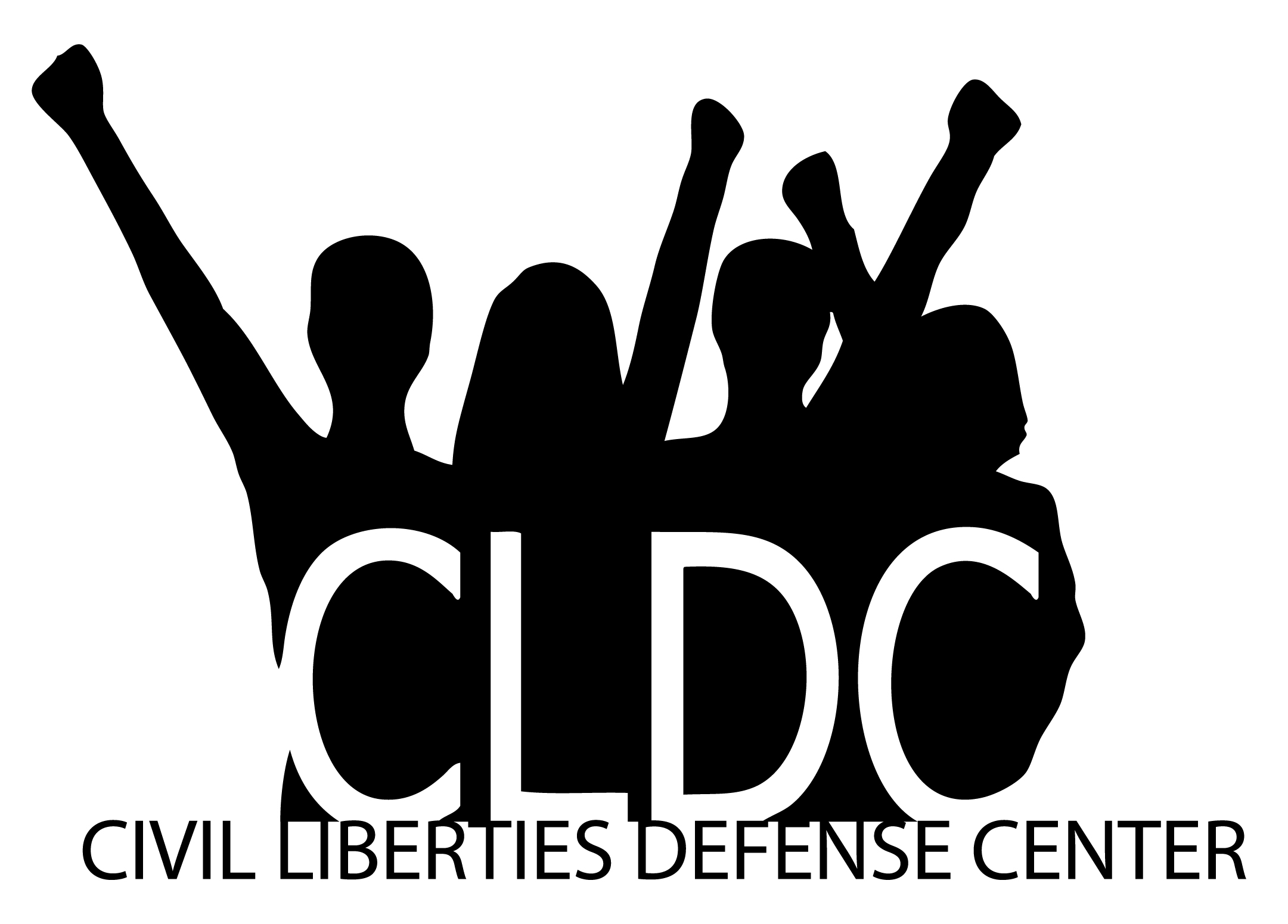 [Speaker Notes: Give your introduction and disclaimer.  Make sure to disclose if you are/ are not an attorney.  Say “I’m a CLDC volunteer or a first year law student,” etc. 
Tell your audience we offer a training to provide them with the tools to share this presentation with any community, wherever, contact CLDC to arrange. Slideshow is available on our website, CLDC.org so you can go download it and review it as often as you’d like.  Please don’t change the slides at all (esp w/o prior permission)

Preamble - Tell people that this training  is to help them learn the line between what’s legal and what’s not.  We’re not advocating being uncooperative with cops, but want people to fully understand what they have every right to do, but often do not practice.
Vocab – when we say “cop” or “police” we mean FBI, TSA, ICE, Fed police, state police, local police, university police – anyone in a position of authority with a badge. 
Always follow up legal jargon with definitions.
Depending on your audience, ask everyone to hold their questions until the end.]
Civil Liberties Defense Center
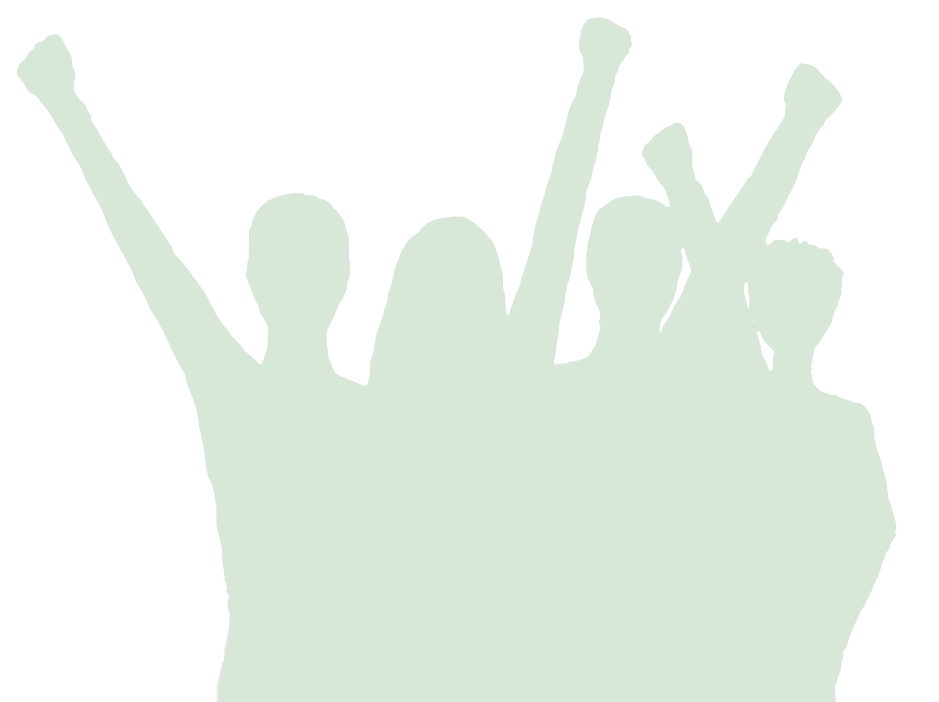 Lauren Regan, Attorney & Executive Director
259 East 5th Avenue, Suite 300-A
Eugene, Oregon 97401
(541) 687-9180 Tel
www.cldc.org
Email: lnfo@cldc.org
Contact Us With Questions Or Comments
Become A CLDC Member and Support Our Work!
[Speaker Notes: At the end of the presentation, put this slide up again.  Direct people to email Lauren with questions that I cannot answer confidently.  The worst thing is giving incorrect information.

- Try not to just read the slides, but put your own spin on them]
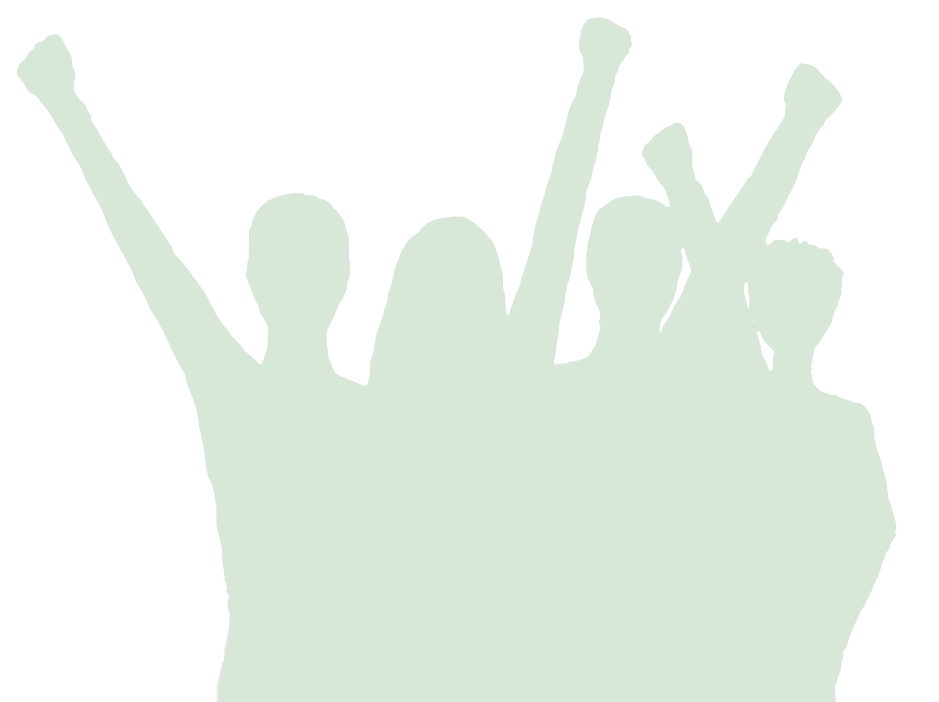 What rights do I have?
Whether or not you're a citizen, you have these constitutional rights:
The Right to Remain Silent
The Right to be Free From “Unreasonable Searches and Seizures”
The Right to Advocate for Change
[Speaker Notes: This training is based upon the US constituion unless specifically noted.  This means the info you learn tonite will apply in any state or US territory you may visit.  Some states have specific laws that may be different than the U.S. standard, so you may want to do some research as to any state law differences.

THESE ARE THE THREE MOST IMPORTANT THINGS YOU’LL LEARN TONIGHT
These are “fundamental” rights protected by the Constitution, regardless of whether or not you are citizen. You don’t use them, you lose them…

The 5th amendment right to remain silent - otherwise known as the right against self-incrimination.  Takin’ the 5th.

the 4th amendment right to be free from “unreasonable searches and seizures.”  Your right to privacy.

The 1st amendment protects free speech, assembly, religion, etc.]
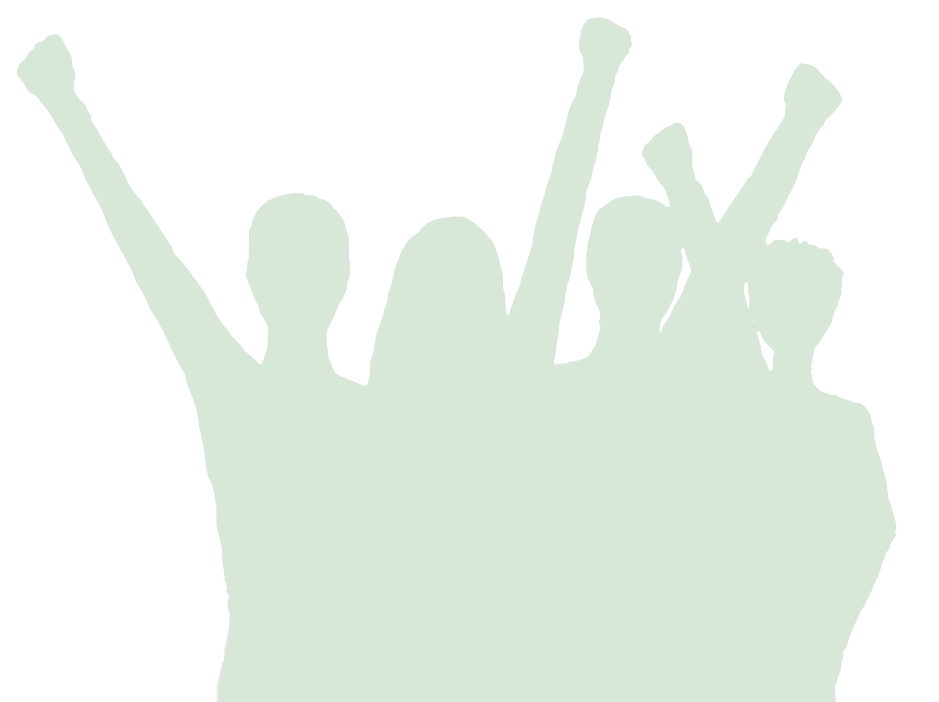 The Right to Remain Silent
The Fifth Amendment to the U.S. Constitution gives every person the right not to answer questions asked by a police officer or government agent.
I WISH TO REMAIN SILENT.
[Speaker Notes: You never ever ever have to answer ANY question put to you by anyone unless it is a judge asking you a question in a courtroom.  Any other encounter, you have a right to refuse to answer.
Invocation of 5th amendment rights--It’s the law.   Anything you say can and will be used against you, always better to not say anything then to lie or snitch on yourself.
-Staying silent cannot be used to imply that you’re guilty of anything.]
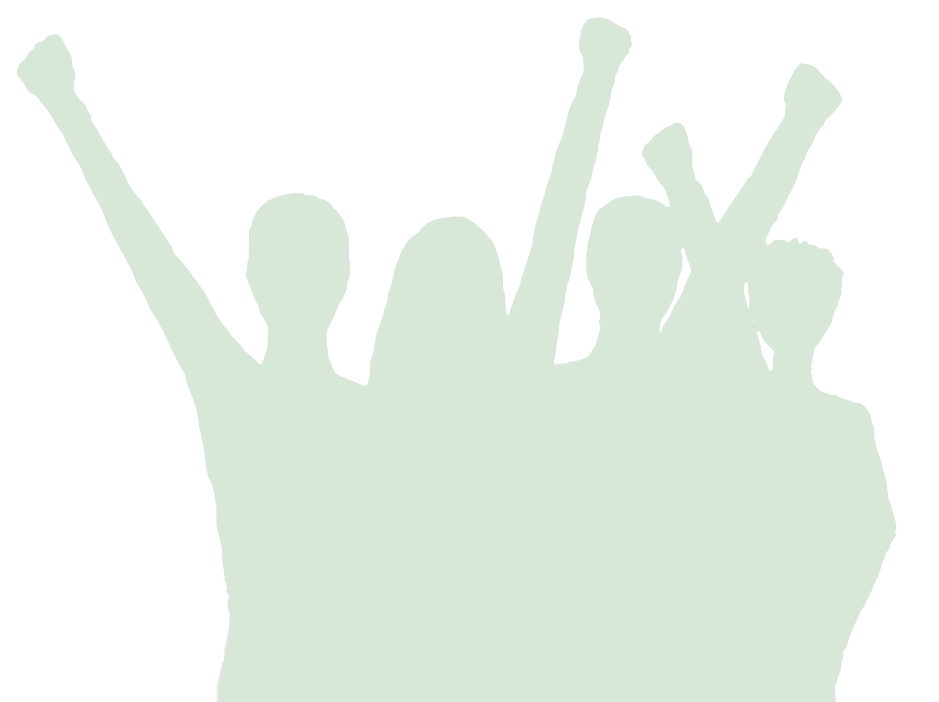 The Right to be Free from "Unreasonable Searches and Seizures"
The Fourth Amendment is supposed to protect your privacy from government intrusion. 
Police cannot search you, your possessions, your home, etc. unless:
You consent (your silence gives police consent)
Police obtain a search warrant
Or an exception to the search warrant requirement exists
[Speaker Notes: - 4th Amend right to privacy – to be free from “unreas” S&S: 
 Old adage: “Your home is your castle”]
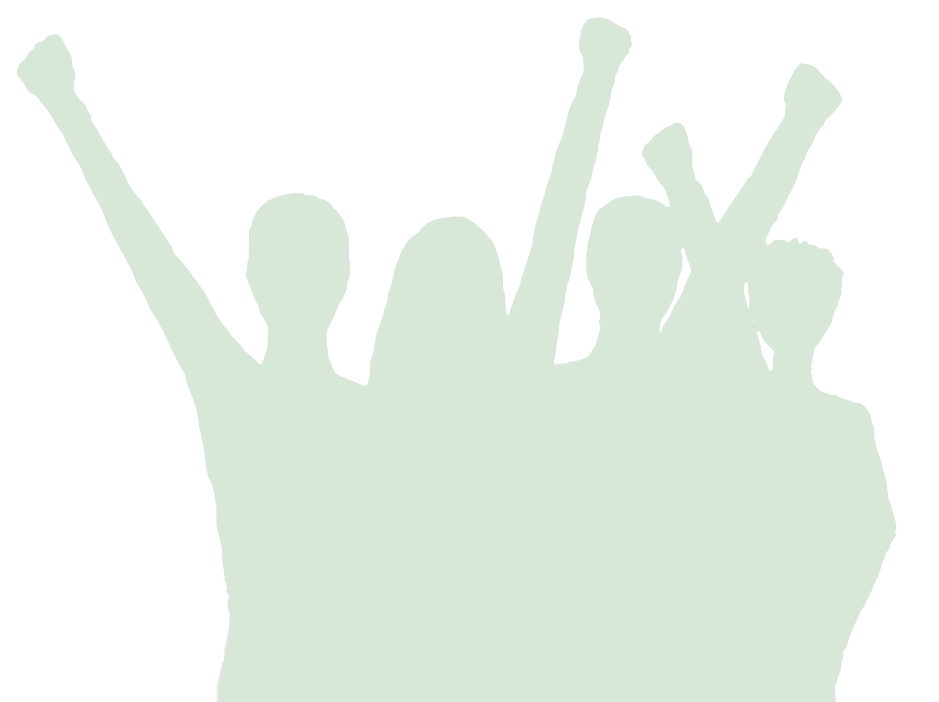 The Right to be Free from "Unreasonable Searches and Seizures"
Without a warrant, police or government agents may not search your home or office without your consent, and you have the right to refuse to let them in. 

I DON’T CONSENT TO THIS SEARCH. 
Must be said out loud—your silence indicates to police that you consent or agree to what they are doing.
[Speaker Notes: - 4th Amend right to privacy – to be free from “unreas” S&S: 
 Old adage: “Your home is your castle”
 You always have the right to deny someone access to your home.  They cannot just waltz in unless one of the exceptions applies. 
 Never consent.  Even if they search anyway, you may have a legal defense that could get the evidence thrown out.  If you consent, nothing to fight about in court.  Repeat this phrase as often as needed (search of you, your car, your trunk, just keep repeating that phrase).]
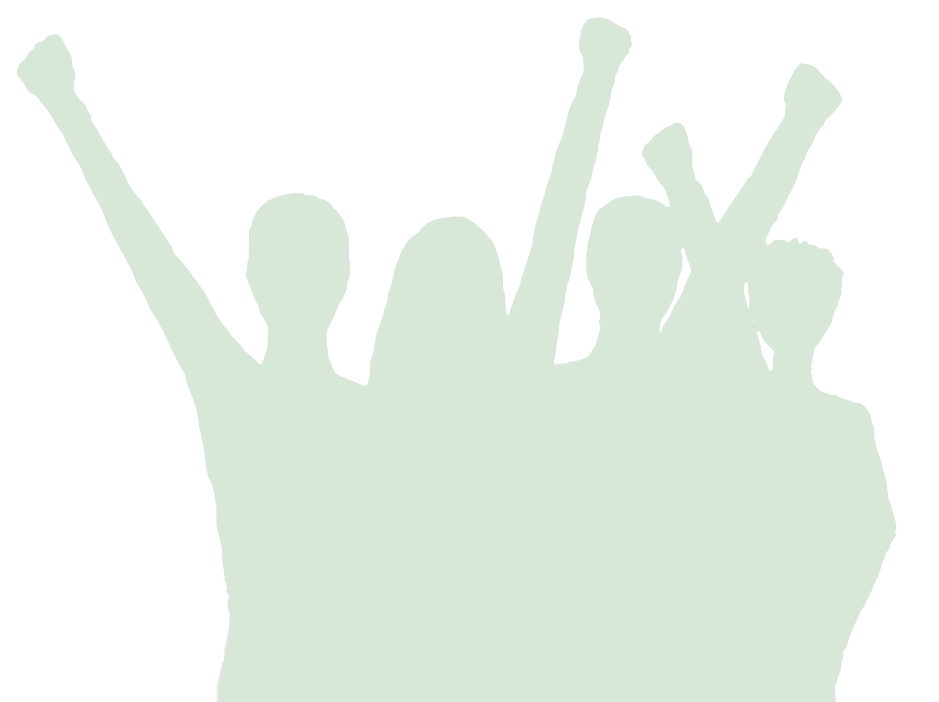 The Right to Free Speech & Assembly
Public forums: maximum First Amendment rights
“Reasonable time, place, and manner restrictions”
Quasi-public forums:  depends/permits could be required
Private forums:  Owner or person in charge can ask you to leave and/or trespass you from the property.  Least protection for First Amendment rights.
Look to State Constitutional Rights as well.
[Speaker Notes: - 4th Amend right to privacy – to be free from “unreas” S&S: 
 Old adage: “Your home is your castle”
 You always have the right to deny someone access to your home.  They cannot just waltz in unless one of the exceptions applies. 
 Never consent.  Even if they search anyway, you may have a legal defense that could get the evidence thrown out.  If you consent, nothing to fight about in court.  Repeat this phrase as often as needed (search of you, your car, your trunk, just keep repeating that phrase).]
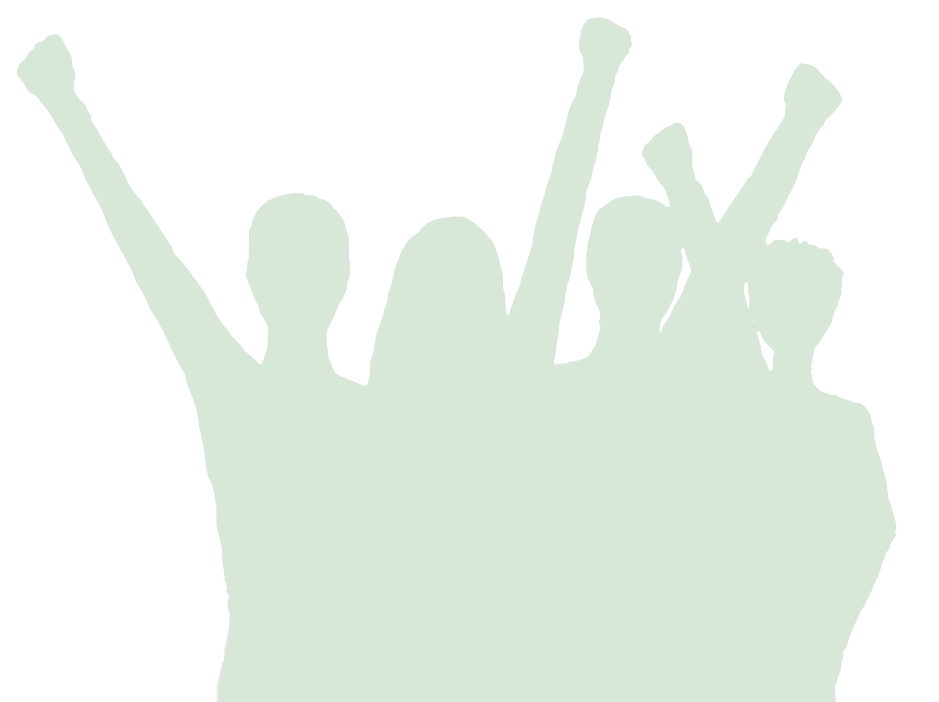 The Right to Advocate for Change
The First Amendment to the U.S. Constitution protects the rights of groups and individuals who advocate changes in laws, government practices, and even the form of government. 
However, the ICE can target non-citizens for deportation because of their First Amendment activities, as long as it could deport them for other reasons.
[Speaker Notes: right to free speech: right to sing, dance, yell, protest, gather with friends
But be careful If you are a non-citizen, the fed gov’t can attempt to deport you if you’re involved in activities protesting the gov’t if there is a legitimate technical basis to deport (like violation of a visa forbidding political activities)
1st Amend right to free speech: right to sing, dance, yell, protest, complain about the gov’t / protest
Exceptions: 
1) you can’t yell “fire” in a crowded theater and 
2) you can’t slander someone (explain defamation).  
If you are a non-citizen, and are here on a VISA, you may have waived the right to engage in political activities or other provisions which limits rights.  If you violate that VISA condition, they can use that as a reason to deport you.

Laws cannot limit the content of speech, only the time place and manner. So by the law the police cannot tell you to stop protesting, but if a relevant statute exists, the police may be able to tell you to stop protesting at 2 am, or stop protesting in a residential neighborhood, or stop protesting if the protest is too large and you don’t have the proper permit.]
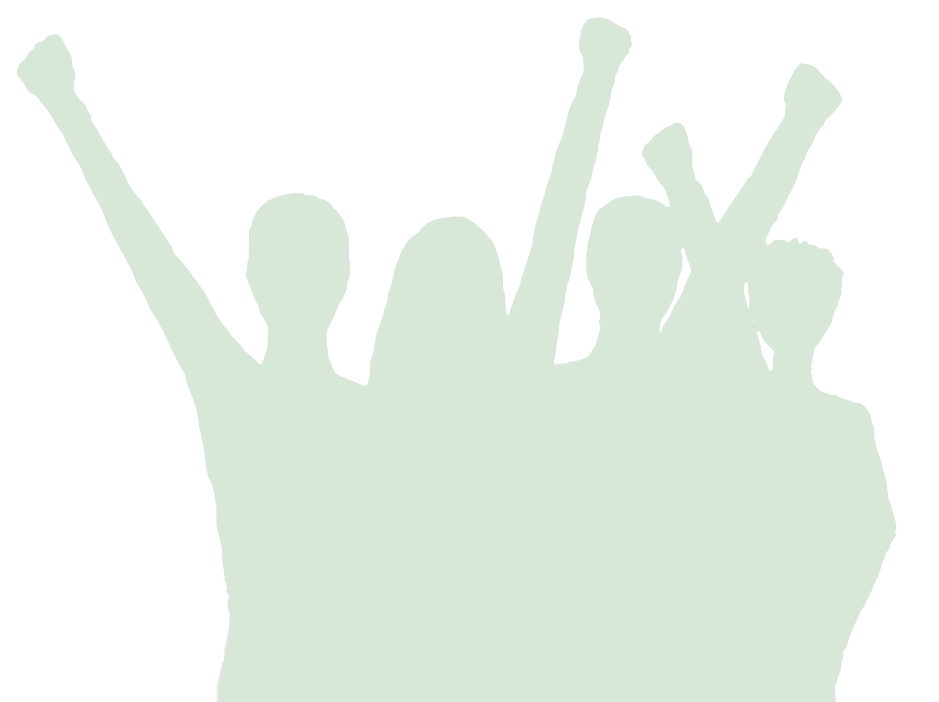 Search Warrants
Written court permission to search and seize evidence of a crime.
May be obtained telephonically in certain circumstances.
Can enter your home without permission or your presence.
[Speaker Notes: 1) if they have a warrant – define warrant – a piece of paper signed by a judge with a date, time, what areas they can search, what they can seize.  If you give them permission to go beyond the scope of the warrant, they will.

Limits to warrants include things like vehicles, outbuildings.  Make sure you read the warrant 
If they’re going beyond the scope of the warrant, lay low and stay quiet and let your lawyer get it thrown out.
There is such a thing as a telephonic warrant, officers can search anything w/in your wingspan. 
Ex: when an officer conducts a traffic stop, they can’t search your trunk w/o a warrant.  Cops are allowed to lie, so if they say they have a telephonic warrant, make them record it by audio or video]
No warrant needed…
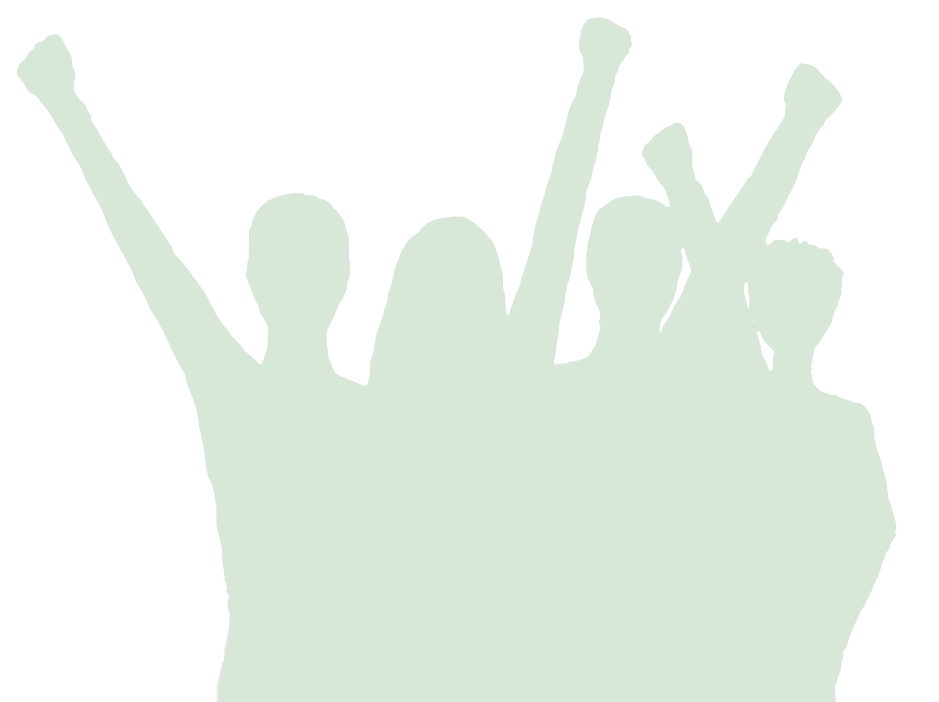 Exceptions to the warrant requirement:
--weapons search within “wingspan” (car or person)
--exigent circumstances or emergencies: “hot pursuit”, 
--“plain view” doctrine: if the public can see it, and a cop can see it, cops will be able to legally seize it.
--Patriot Act, other recent federal laws intended to gut 4th Amendment rights. 
REGARDLESS, DON’T CONSENT!
[Speaker Notes: officers can search anything w/in your wingspan. 
Ex: when an officer conducts a traffic stop, they can’t search your trunk w/o a warrant.  Cops are allowed to lie, so if they say they have a telephonic warrant, make them record it by audio or video
5) The Patriot Act – applies to federal agents only (FBI, ICE, etc.) and is only supposed to be used for the ambiguos “crimes of terrorism.” 
Worst is the sneak & peek provision which allows agents to enter your prop without a warrant, no judicial oversight, when your’re not home and go through everything without ever telling you they’ve been there.  Biggest threat to 4th amendment in history.
Also, your electronic sources are more often subject to search with or without warrants. 
The AETA (Animal Enterprise Terrorist Act) expanded spying if they have evidence that you may have info.
Warrantless spying occur under these sneek & peek 
Telephonic Warrant – they can now call in
Your cell phone is a GPS tracking device and they can listen to everything.  The only way to prevent this is to take out the battery.
You can use PGP encryption software that allows you to encrypt documents and emails
Cops ARE allowed to lie to you.   

In OR, an MIP is an infraction, so if an officer detects any amount of alcohol in a minor they can be issued a MIP ticket.
Pot is no longer vulnerable to the “plain view” doctrine in OR b/c there’s no probable cause]
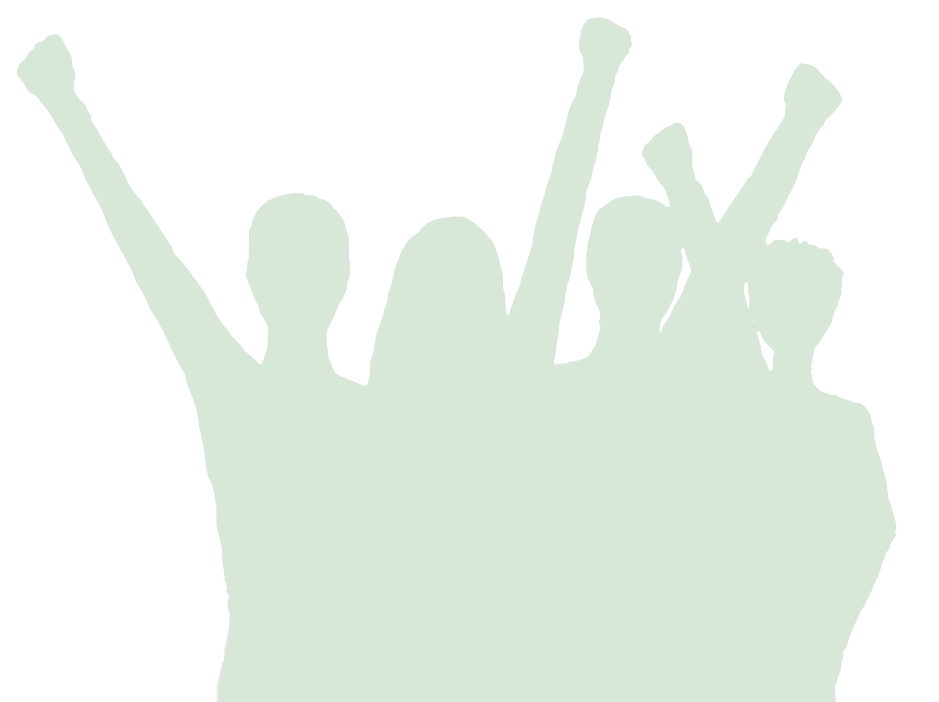 CONSTITUTIONAL RIGHTS CANNOT BE SUSPENDED – EVEN DURING A STATE OF EMERGENCY OR WARTIME – AND THEY HAVE NOT BEEN SUSPENDED BY THE "USA PATRIOT ACT" OR OTHER RECENT LEGISLATION!
[Speaker Notes: The only way they can suspend the Const. is to declare marshall law. This would have to be an Act of Congress verified by Pres.

Often asked about Marshall Law—must be declared by congress and has only happened twice in US history]
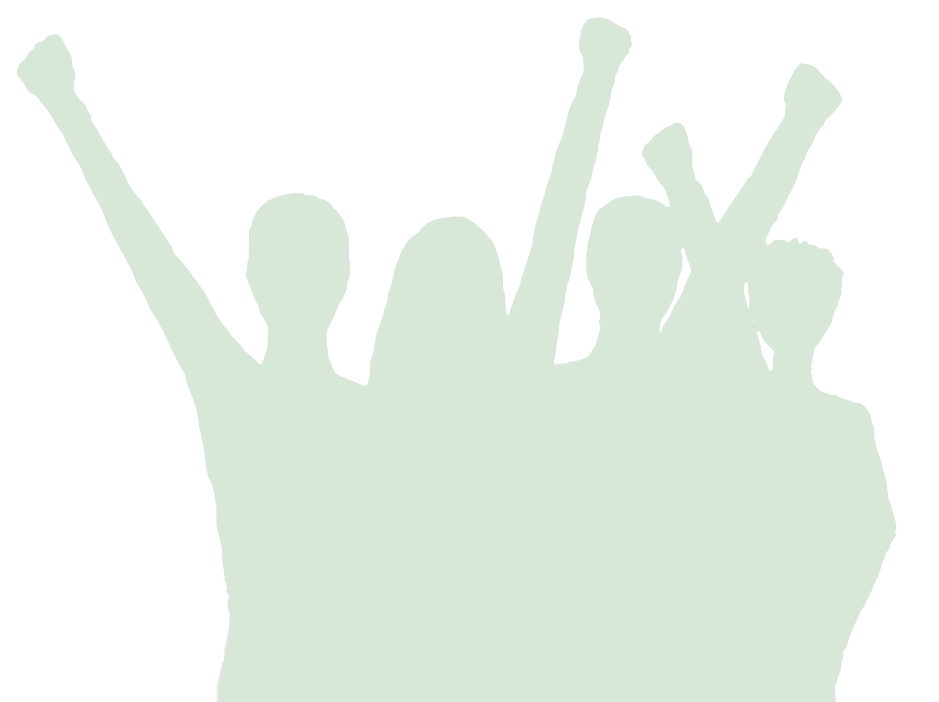 Three kinds of initial police encounters:
Conversation
Detention
Arrest
[Speaker Notes: There are three different levels of interactions with police. It’s important to be able to identify what level you are at, so you can assert your maximum rights.

We will go through the timeline and cover all the possibilities of a first encounter with police.

Imagine a situation when you’re confronted by a cop.  It might be confusing, overwhelming.  You may say something you don’t want to.  We try to make people remember the most important thing. 
- it’s important to assert our rights even if we have nothing to hide.  If we don’t assert our rights, then only the guilty will not comply.]
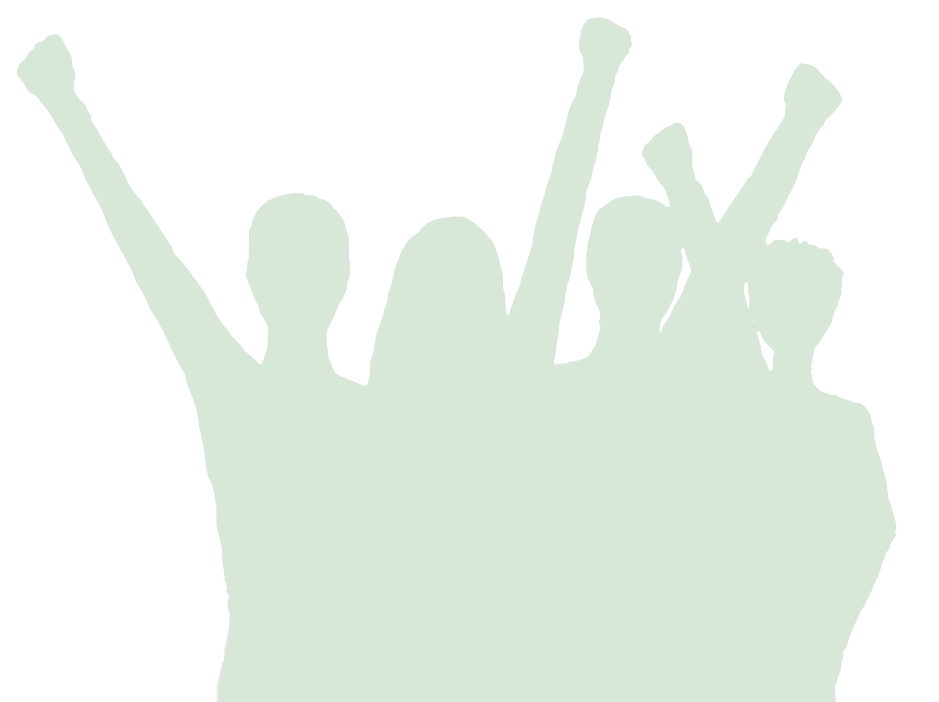 Tips for interacting with cops:
Try and keep your hands visible at all times 
Try to stay in well-lit places with witnesses if possible.
You are probably being recorded by cop, especially if you end up inside cop car.
You have the right to video or audio tape police in public as long as you tell them you are recording, and you are not interfering with an investigation.
[Speaker Notes: hands on the steering wheel of car, or on lap.
Hands out of pockets and on thighs if on the street.

If you are carrying a legal weapon, you may want to inform police of where it is located.  They may temporarily take custody of it while interacting with you.
Your word against cop word never strong place to be….
No sarcasm, debate, etc.  Assume your grandparent, jurors, judge may end up hearing this conversation in court….
The laws regarding recording cops currently differ in some states.  In most, you have the right to record in public as long as on notice you are recording.  They can make you back up (normal copwatching can usually be 8-10 ft away from arrest/investigation, but this can vary greatly).  Bottomline: don’t get you and your footage arrested….]
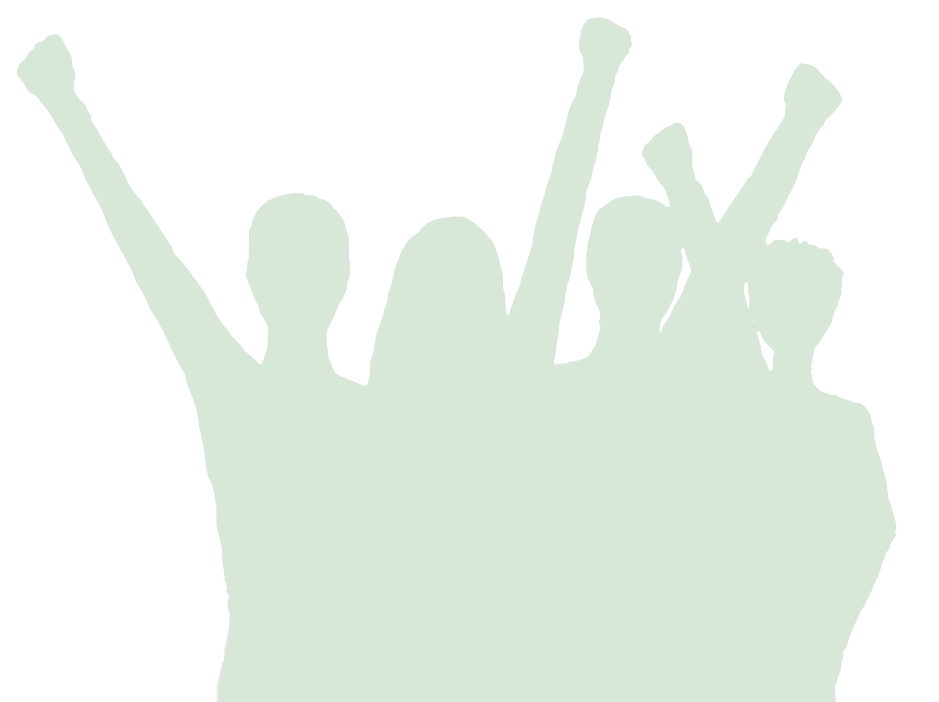 Conversation:
You are under no legal obligation to have a conversation with the police, FBI, ICE, TSA or investigator. If you agree to talk to them, you will very likely give them the very information they need to arrest you or prosecute you or someone else.
Your best bet is to politely but firmly refuse to speak to them. Always make your refusal to speak to them clear, in words, as opposed to simply shaking your head.
Am I being detained?  Am I free to go?
[Speaker Notes: The first level is “mere conversation.” 

 Police same right as any other citizen to approach you and inquire about circumstances of interest, but you don’t have to answer them, just like you don’t have to answer a stranger on the street (Give example like asking for SSN)

Say it verbally b/c silence = agreement in legal terms.  Don’t rely on silence or gestures.  In fact, in a NEW SUPREME COURT CASE: You now have to assert your rights in words.  Silence is considered agreement.  If you are silent, they will do what they want. Berghuis v. Thompkins (2010), reduces protections for criminal defendants even further.

Limits of the “mere conversation” phase:
-absent any reasonable suspicion that you are involved in criminal activity, an officer cannot detain you.   
You do not have to answer any questions at this level of interaction.
If you agree to speak with them, it’s voluntary. But the information that you give them will likely be used to arrest you or someone else. 
Most cops have a recording device.  Think about this in terms of sarcasm.  Whatever you say will be transcribed literally, so don’t say “Oh yeah, I just robbed that house.”
In OR, You do not have to provide identification to an officer at this level, unless you are in a motor vehicle. Providing an ID is based on state law, so some states are different.

Test: To determine if you are in a Level 1 situation ask if you are free to leave. It’s important to be polite, but firm.
Your refusal must be verbal. Silence in the legal world is acceptance or agreement, so you cannot simply shake your head. Many police uniforms come equipped with audio recording. A non-verbal refusal would not register on the audio recording. 
 Examples: “Am I being detained?” / “I do not wish to speak with you. Am I free to go?”
 If the police do not say they are detaining you, then put PHYSICAL distance between you and the police. Walk away.]
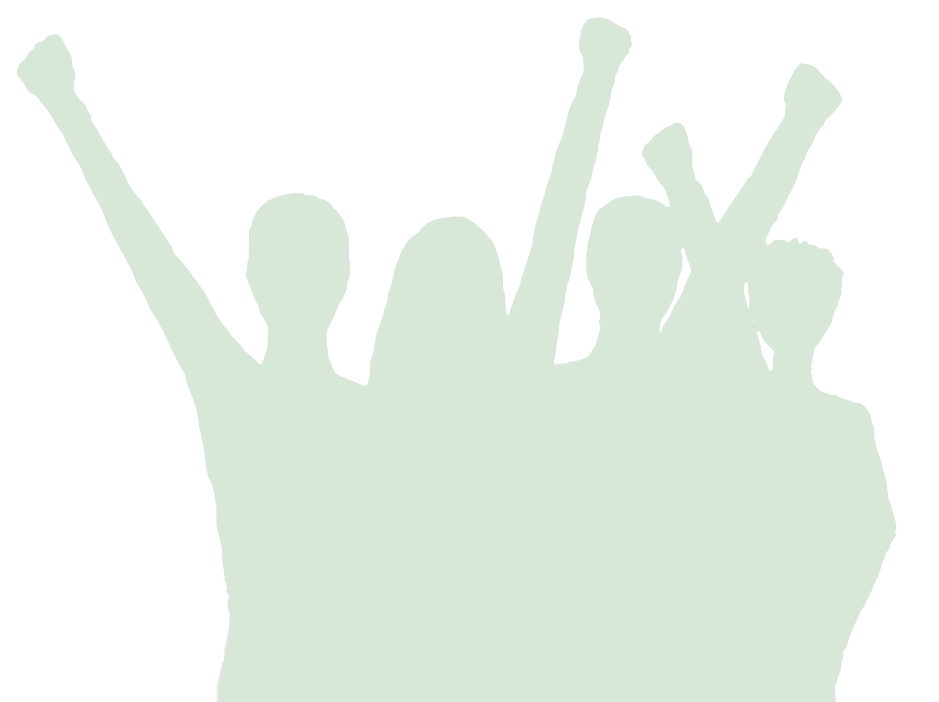 Detention:
A Police officer may only detain you if he or she has a reasonable suspicion that you are involved in a crime. 
“Reasonable suspicion” must be more than a mere hunch. 
Police must be able to put their “reasonable suspicion” into words. Under the law, this is called the “articulable suspicion” provision. 
Am I being detained?  Why? 
I DON’T CONSENT (to this search).
[Speaker Notes: The next level is detention.
*Read this slide for important legalese*
If an officer reasonably suspects you have been involved in a crime, they may detain you for questioning.
 Define reas suspicion = “Reasonable suspicion” is more than a hunch. The officer must suspect that you either just committed or are about to commit a crime and they need to be able to articulate to you what crime he or she suspects you were involved in.
Ask, “Why am I being detained?” 
Remember what the officer tells you is the basis for his or her reasonable suspicion, because if what they tell you differs from the police report, your defense lawyer may be able to use that difference to get the charges thrown out. 
In OR, you actually never have to give them your physical ID unless you’re driving, but if you’re being detained, you do have to tell them your 3 basic pieces of info.  We’ll cover this in a second.]
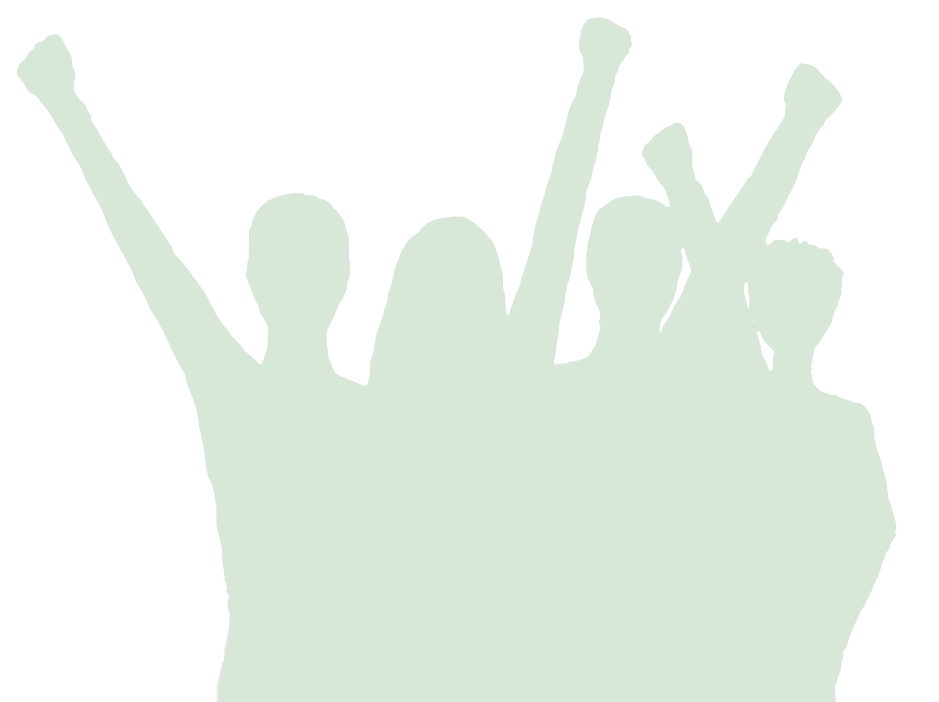 What to do if you are stopped by the police
Remember!  What you say can and will be used against you.  Stay calm and in control of your words and actions.  Avoid arguing with the police but firmly assert your rights.
Never run or physically resist even if you think that the stop is unreasonable or unlawful.  
Ask if you are free to leave; if they say yes, do so.  You are not required to provide identification If they are not detaining you (unless you are the driver of a motor vehicle). 
NEVER CONSENT TO A SEARCH!!!
[Speaker Notes: Stop.  Take a deep breath.  All of your actions can be misinterpreted in an incident/police report.  You never want to give them ammunition.

 Your first step when interacting with the police should be to ask if you are free to leave; if they say yes, then do so. Remember that you do not need to provide them with identification if they are not detaining you, unless you are the driver of a vehicle. 

 You may invoke your 5th amendment rights and remain silent. 
 - It’s important to remember that anything you say can and will be used against you or someone else.
 - Your best bet is to stay calm and firmly (verbally) assert your rights.

 Don’t run away even if you believe what is happening to you is unreasonable or unlawful; this may lead to your arrest.

NEVER CONSENT TO A SEARCH, even if cop can lawfully search you, still don’t consent (cause you never know…)]
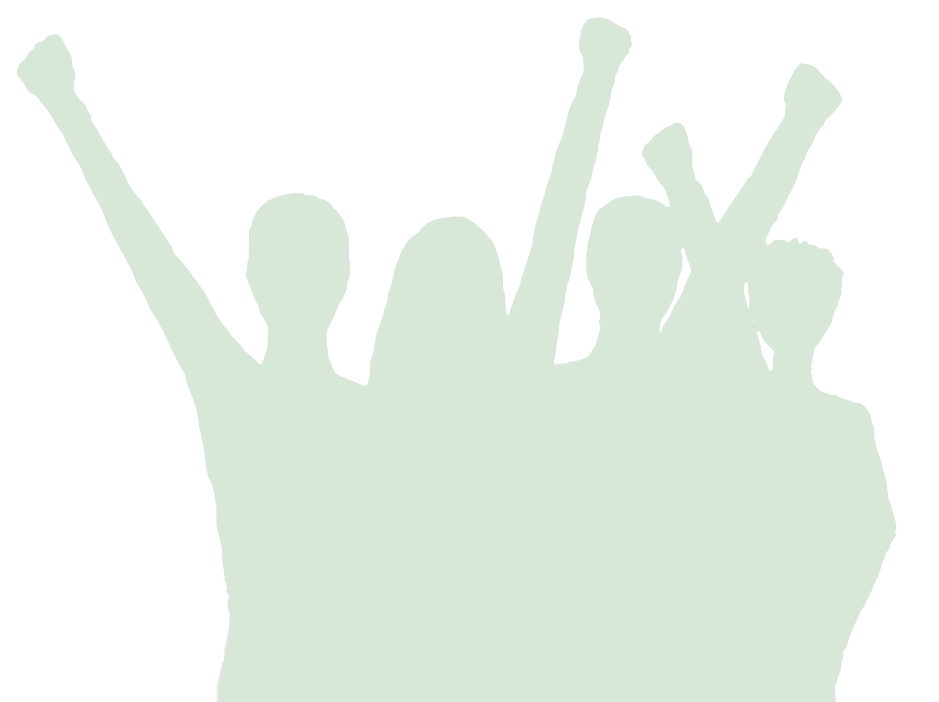 If you are not free to go, ask why you are being detained
You must provide name, address and D.O.B. if detained but are not required to say anything else.  It is a crime to give a false name. Police must I.D. their name, agency, and badge number.
You may be patted down and any possessions within your reach may be searched if police reasonably suspect you pose an imminent threat of serious physical injury.
Write down everything you can remember about the police interaction  including officers’ names and badge numbers.
DON’T CONSENT TO ANY SEARCHES
[Speaker Notes: - At the detention level, you are required to provide them with your identifying info upon request. 
 - Identification consists of name, address, and date of birth. You do not need to provide your social security number or any other information; you do not necessarily need to provide an ID card as long as you provide them with name, address and DOB.
 - If you are transient, you can say that. Though this may present a problem for release, if you are arrested.
 - - Giving a false name is a criminal offense.
STILL HAVE 5TH AMENDMENT RIGHT TO REMAIN SILENT, BUT IF YOU DON’T ID YOURSELF, THEY CAN TAKE YOU TO JAIL IN ORDER TO VERIFY IDENTITY THROUGH FINGERPRINTS.

Police may pat down your clothing if they have a reasonable suspicion that you are carrying a concealed weapon; do not physically resist but make it clear that you do not consent to any further search. What you choose to say to the police is important—it can be used against you later and can provide the police with probable cause to arrest you. 
 - Test: “Imminent threat of serious physical injury” is the basis for the pat down search. The officer can only go so far as to ascertain that you do not have a concealed weapon / pose an “imminent threat of serious physical injury” to the officer. They cannot look inside your altoids tin for your pot.

You do not have to consent to a search.
 - However, if the police have probable cause or a warrant, then your consent is not required. It’s still important to verbally refuse to consent to the search. This will not stop them, but if the search is illegal, then the police cannot later say that you consented.
 - - If the police say they have a warrant, ask to see it. A warrant must have a judge’s signature, the date, and description of what law enforcement is allowed to search. 
 - - - If the warrant says “the house,” but not the shed, then the police can not search the shed. If you see the police search an area that is not within the parameters of the warrant, do not tell them. Their error maybe be grounds for getting anything obtained from the search throw out.

 Remember officers names and badge numbers and write down everything about the incident as soon as possible.  Memories fade over time and you want an accurate account to hold up against the officer’s police report.]
Cops Can Lie or Trick You
The police ARE allowed to lie to you or misinform you.  Don’t be fooled.
Many times they will promise you that your situation will be easier if you fully cooperate or tell them what they want to know, but they do not have to follow through on their promises.
[Speaker Notes: They may say things like: “If you answer truthfully, you can go home.”  OR “If you tell what your friends did, nothing will happen to you.” OR “If you tell the truth, you don’t need an attorney.” OR “If you don’t confess, you can go to trial as an adult.”- 
Remember, your best bed is to ask for an attorney for saying anything.  Demanding an attorney does not make you guilty, no matter what they tell you.
Sometimes, you may not be able to go home, despite what they tell you.]
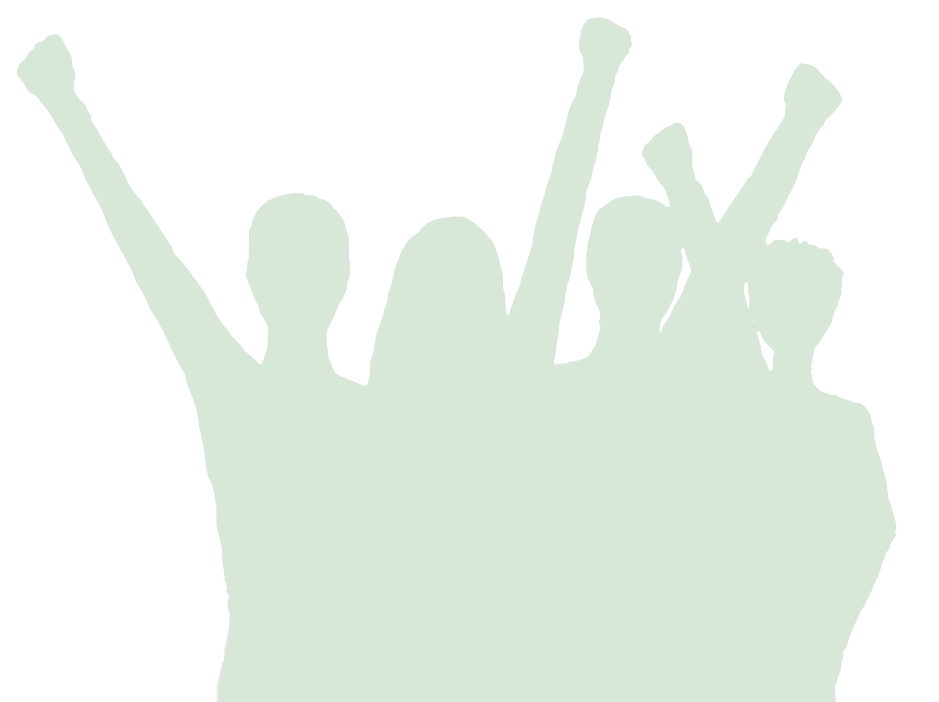 Am I Under Arrest?
The police cannot move you unless you are under arrest 
If you are arrested, immediately ask for a lawyer.  Do not respond to any police inquiries.
<18 has the same rights, but normally only released from jail to parent/guardian.
If you are injured, seek medical attention and take photographs.
[Speaker Notes: *continue framing the timeline of an encounter.  This is the next step.  This would be stage 3.

If the police say you are under arrest, then at that point, you may likely be going to jail, so try to stay calm and remember your rights. 
 - You should immediately ask for a lawyer when taken into custody and immediately thereafter assert your right to remain silent. Then wait for your attorney before saying anything.

If the police try to re-locate you to another area, before they move you, ask if you are under arrest.

Anyone under 18 has the same rights, but normally the jail will only release them to a parent or guardian who personally comes down to the jail as opposed to adults who can be released “on their own recognizance”

If you refuse to provide a name and address while in custody, you will not be eligible for release or a court appointed attorney in most circumstances. You will be booked as a John/Jane Doe.

Within a reasonable time, the police must allow you to make a phone call to your attorney and they may not legally listen to that call—but assume that they will. 

Do not talk to fellow arrestees regarding the circumstances of the arrest—you never know who might be listening.

You must be provided adequate medical care while in custody. If you are on medication, inform the jail of that fact immediately and repeatedly. If you are injured, request medical attention repeatedly and take photographs of your injuries as soon as possible. 

If you have dietary restrictions for health or religious reasons, the jail may be required to provide you with alternative meals. Inform the jail of your dietary needs as soon as you arrive. If the jail fails to accommodate those needs, begin the grievance process immediately.]
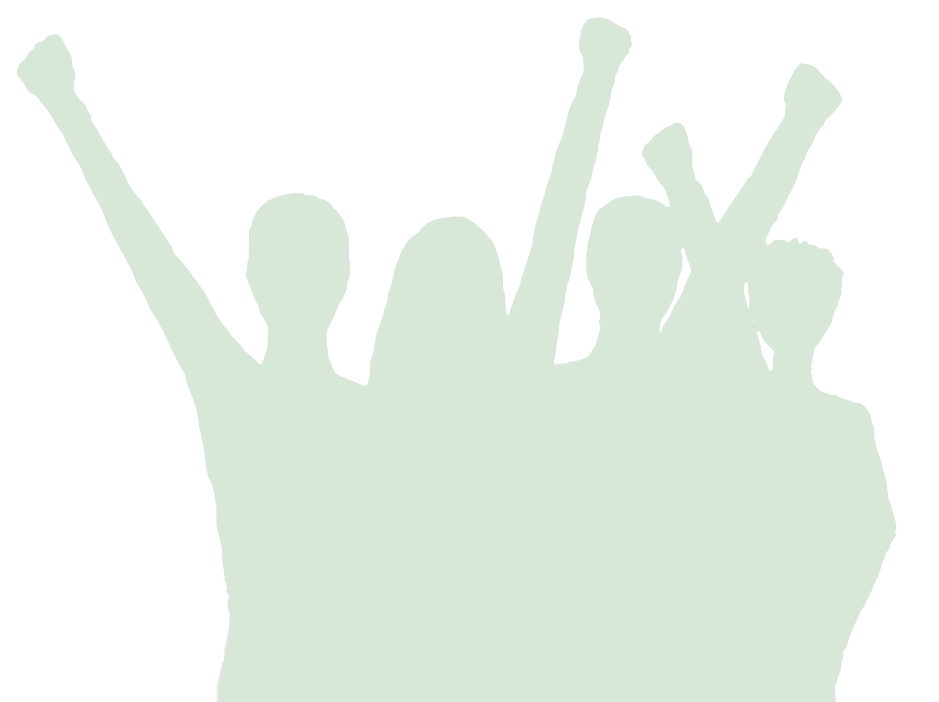 Arrest: So, you are going to jail
The police may arrest you if they witness you breaking the law, have probable cause to believe you have committed a crime, or have an arrest warrant, signed by a judge, for your arrest.
If you commit an act of nonviolent civil disobedience, then you have broken the law – most likely in front of police officers – and therefore they may arrest you because they witnessed it.
[Speaker Notes: Define Probable cause: means “more likely than not” you’ve committed a crime.
Even a single informant is enough to give probable cause
They can also arrest you if they have a bench warrant, such as if you missed a court date
 Exception: for misdemeanor crimes, they can “cite and release,” but it’s up to their discretion]
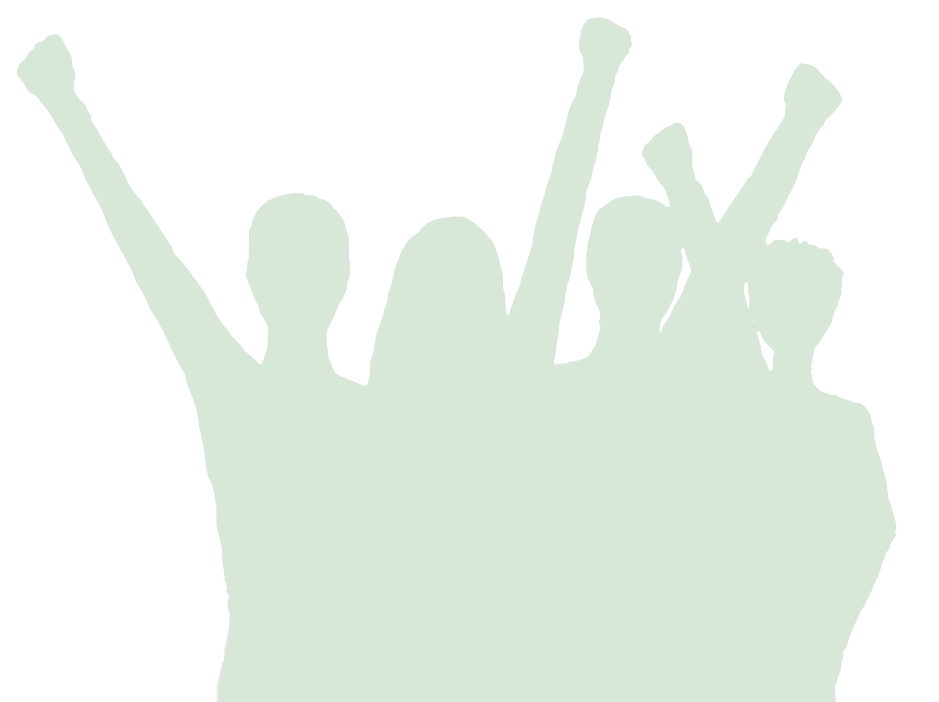 Arrest: Searches
When making an arrest, the police are allowed to search you “to the skin.” 
May search your bags, and may search your vehicle. 
An officer searching your body must be of your own gender. 
Transdermal piercings may be removed.
[Speaker Notes: When making an arrest, the police are allowed to search you “to the skin.” The basis for this search again is to look for weapons for the safety of the officer as well as searching for controlled substances, methods of escape, or valuables before taking you into custody. 
Not the same as a strip search.  strip searches are unconst for all but the more serious crime. 
- Test: the police may search any area within reaching distance or within your wing span.
- This means that the police may search the unlocked compartments of your vehicle and any bags within arm’s reach. 
You have the right to be searched by an officer of your own gender, so if the officer arresting you is of the opposite gender, you have the right to request he or she send for an officer of your gender to perform the search.
In order to access a trunk they have to get an admin warrant, which are always granted.
 To protect a locked glove box, you can lock it.  If they want to look in there, either they can ask for the key or they will bust it open.
For other locked items, the general test is that if you can access it, they will access it]
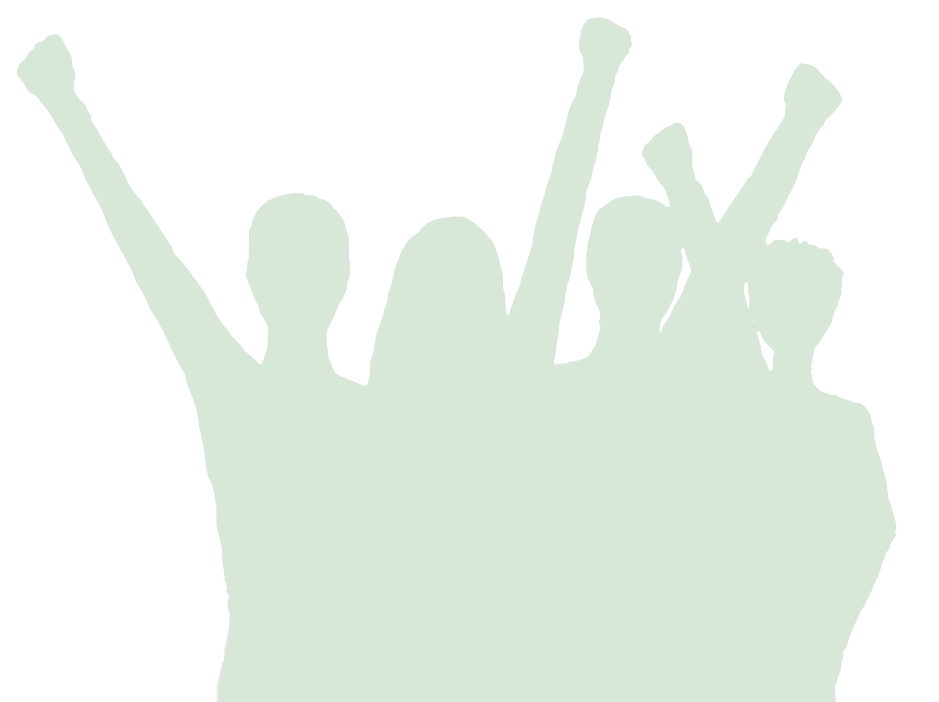 Assert Your Rights!
"I am going to remain silent, and I want to contact an attorney."
This phrase immediately invokes your constitutional Fifth Amendment rights which protect you from police interrogation. Once you utter these words, the police are legally required to stop questioning you.
Even if you don’t already have an attorney, police must provide you with a phonebook. Invoking your right to have an attorney present is a fundamental right!
[Speaker Notes: - There are many ways to say this, but the key is that you have to be verbal and clear. Saying that you wish to “evoke the 5th amendment” is not as clear as saying: 
- - “I am going to remain silent, and I want to contact an attorney.”
- - I am asserting my right to remain silent and I I wish to speak with an/my attorney.”
 
Repeat those magic words. They call it “the invocation of your 5th Amend rights.”

- If you don’t have an attorney. The police must provide you with a phonebook and a reasonable number of phone calls to find one.

Imagine that asking to speak with a lawyer and asserting your right to remain silent puts a protective bubble around you. The police can no longer interrogate you.  If they do keep questioning you, your attorney can probably get it thrown out.
If you start speaking again, even just casual conversation to break the tension, then you burst your protective bubble and the police can start asking you questions again. You have to ask for an attorney and say you are going to remain silent to re-establish your bubble. 

In OR, you have to be arraigned (brought before a judge) within 48 hours.  Once in court, you’ll be appointed a lawyer.
It doesn’t make sense to start talking without your lawyer if you’ve been accused of something serious]
The Miranda Rights
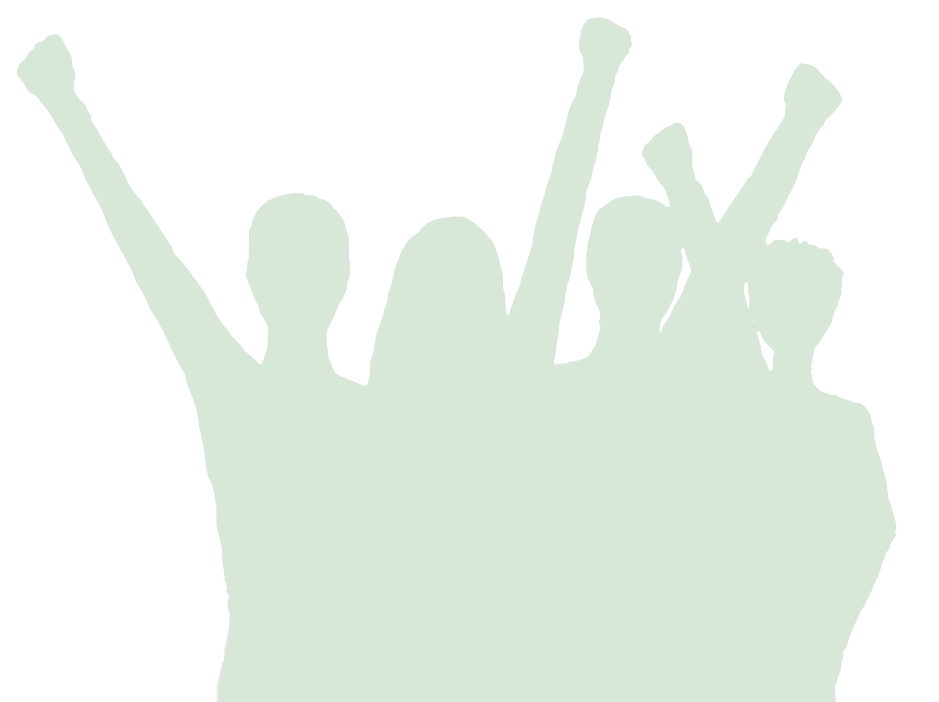 You have the right to remain silent and to refuse to answer questions.
Anything you do say can and will be used against you in a court of law.
You have the right to an attorney and to have an attorney present when questioned.
If you cannot afford an attorney, one will be appointed to you at no charge.
If you decide to answer questions now, without an attorney present, you will retain the right to stop answering at any time until you talk to an attorney.
Do you understand these rights as explained to you?
Knowing and understanding your rights as I have explained them to you, are you willing to answer my questions without an attorney present?
[Speaker Notes: These are the Miranda Rights.
It’s a myth that the police are required to remind you of these rights upon arrest. However, the cops are NOT required to say these to you when you are arrested. 
Not only that, but the police have the right to lie to you. Would you really want to rely on the police to inform you of what your rights are?]
"Demand of Rights"
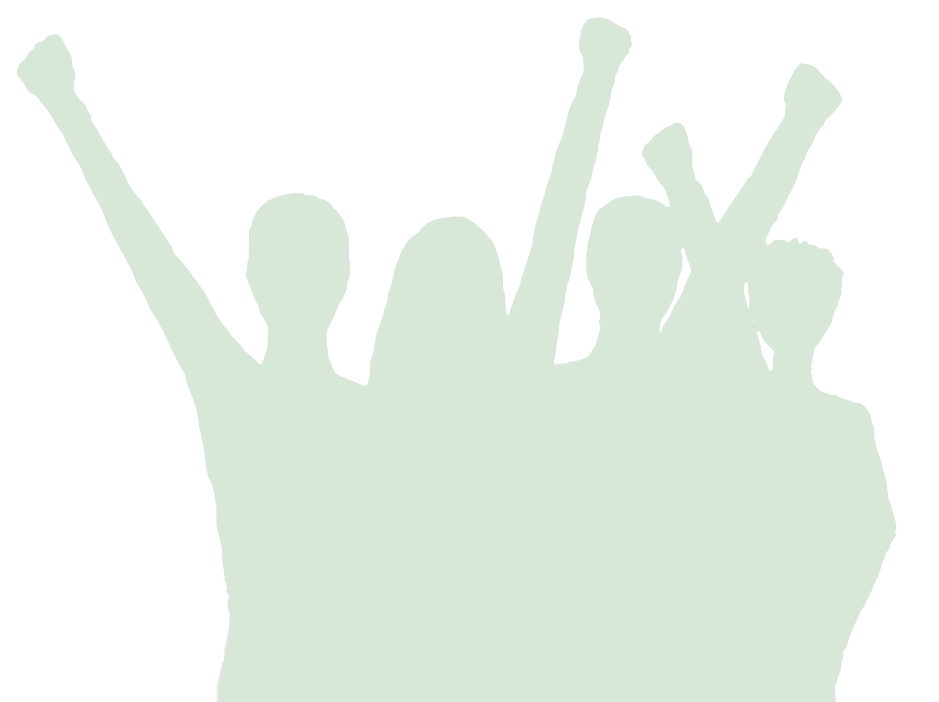 I will not talk to you or anyone about anything.
I demand to have an attorney present before I speak to you or anyone.
I will not answer any questions, or reply to any charges, without my attorney present.
I do not agree to perform any test, consent to any searches, or participate in any line-ups, except DUII tests that don’t involve words.
I will not sign anything unless my attorney agrees I should do so, except jail release agreement.
I will not waive any of my constitutional rights.
[Speaker Notes: The Miranda rights are long and a little difficult to remember, so here is a “Demand of Rights.” This is list demanding the same rights and broken down into more memorable and colloquial language.

Instead of Miranda rights, YOU should state YOUR rights.
In OR, you have to be able to see a judge w/in 48 hours.  A judge in a courtroom is the only person you have to speak to.
For performing tests: they could get your urine, blood, DNA, voice or writing exemplars, line ups, etc.  Don’t let them.  They can only do this if they have a warrant or if you consent.
The only thing you can sign is the release agreement.  If there’s something suspicious about it, take it to your lawyer, but go ahead and sign it.
EXCEPTION: There’s 1 test in OR you’re required to give.  When you get your OR DL, you’ve already agreed to field sobriety tests and breathalizer tests.
The reason you have to consent to field sobriety and breathalizer tests is b/c recent cases as far up as the Supreme Court ruled that these are “not testimonial tests, or they don’t require you to say words that implicate yourself. They are tests of your abilities, not an admission of guilt. These tests are breathalyzers and the physical coordination test. These tests do not involve verbal responses.
If you refuse the blow test, you automatically lose your license for 1 year.  Most criminal defense lawyers advise their clients to blow.  Also, there’s a new OR statute that charges you $1500.  
If you DO blow for a DUI, you’ll only lose your license for 90 days for a first offense.
If you can remember the last one, it’s the CYA statement.  Your lawyer can usually mount a defense for you based on this.
Signing documents is especially dangerous for non-English speakers who sometimes sign their own deportation agreements.
EXCEPTIONS: If it’s a release agreement, go ahead and sign it or you’ll be stuck in jail

If you’re bicycling, AND YOU DON’T HAVE A DRIVERS LICENSE you can refuse testing b/c you don’t have to have an ID to ride and if you don’t have a DL, you couldn’t have signed the document agreeing to tests.  But if you have a license and are convicted, you will lose your DL.  It’s called a PUI – Pedaling under the influence. 

A version of this demand is printed on the back of the CLDC business cards, in case you forget.]
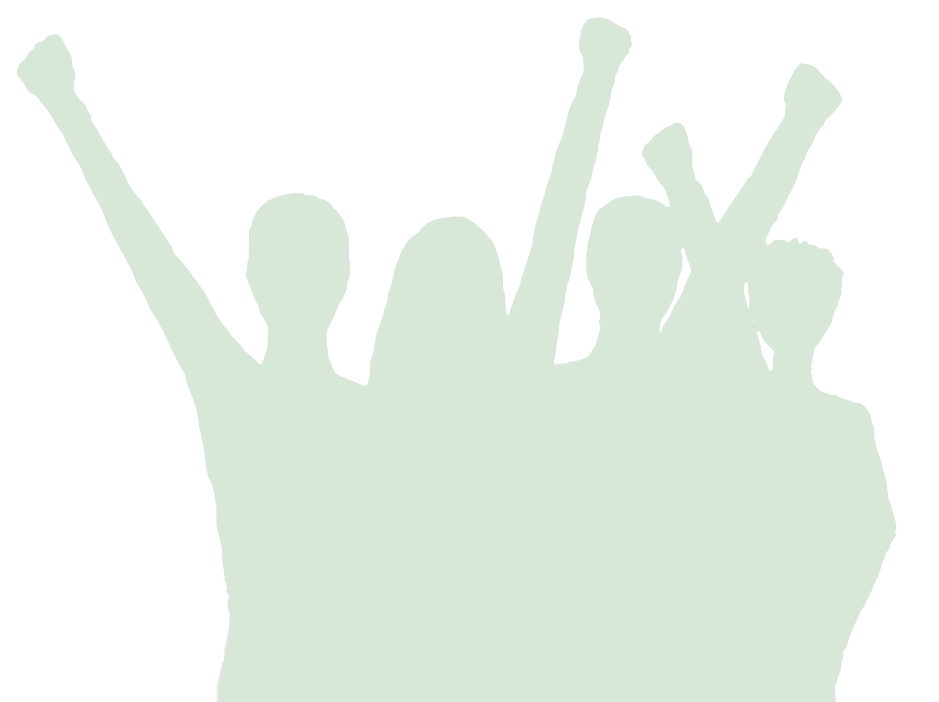 Grand Juries
A subpoena to a grand jury is a written order for you to appear at a secret court proceeding and testify under oath about information the government believes you have about a crime or a fugitive.
You have the right to an attorney and should not speak to agents until your attorney is present. Threats are common by FBI, don’t be intimidated--assert your lawful rights!
[Speaker Notes: - Grand juries are convened to evaluate whether the prosecution has probable cause to issue an indictment for a federal felony or take down a fugitive. Normal grand juries have the power to investigate a specific crime; they typically do not have the power investigate future or anticipated crimes.  

- A subpoena is a written order to appear and testify under oath at this secret proceeding about information the government believes you have about a crime or fugitive. You do not have the answer any questions put to you by the officials delivering the subpoena.

 An FBI agent or US Marshall must hand you the subpoena in person. They cannot give it to a friend, family member or roommate to give to you.
 They are law enforcement so you do not have to speak with them; you also do not have to answer the door if they come to your home. 

- If you are subpoenaed it is in your best interest to contact an attorney immediately. They review the subpoena and help you ascertain what is the situation.
 - The subpoena must contain a judge’s signature, identify you as the recipient of the subpoena, and state when and where you are supposed to appear.
 - Normally you will not have much time between when you receive the subpoena and your appearance date, so contacting an attorney SOON is imperative. 

 This is just some of the basics of what to do when you receive the subpoena. There is a lot more to learn about what happens after you receive a grand jury subpoena. CLDC has a entire grand jury training for this are of the law, so grand juries seem to be problem in your community consider hosting a know right rights training dedicated to grand juries.]
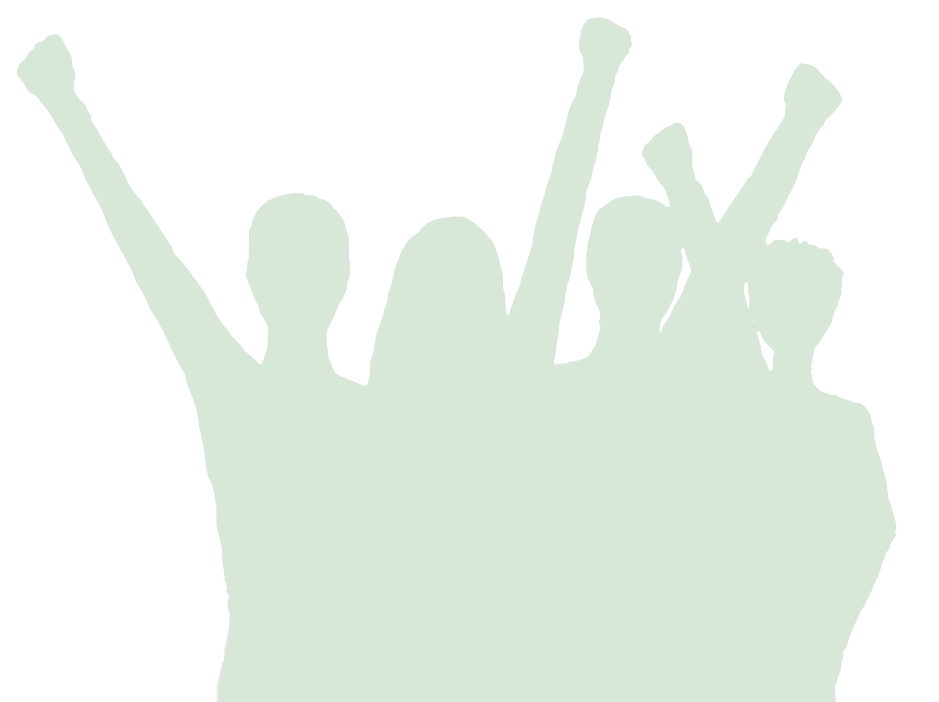 Sample Conversations With the Police
Conversation
Detention
Arrest
[Speaker Notes: *Segue – more magic words.]
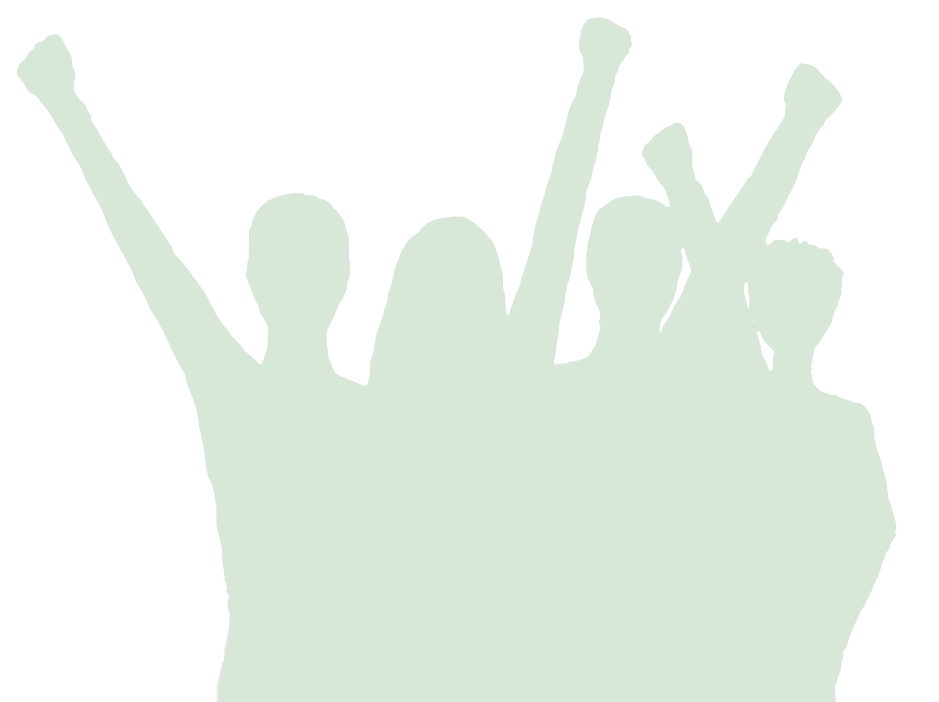 CONVERSATION
COP: “Hi, can I ask you a couple of questions?”
YOU: “Are you detaining me or am I free to go?”
COP: “I just want to talk to you.”
YOU: “I choose not to talk to you.” (you walk away)
[Speaker Notes: Have people practice responding.  Yay!
Why slowly walk away?  If they change their mind and are detaining you, they might get more forceful.
KEEP HANDS IN PLAIN VIEW OF COP]
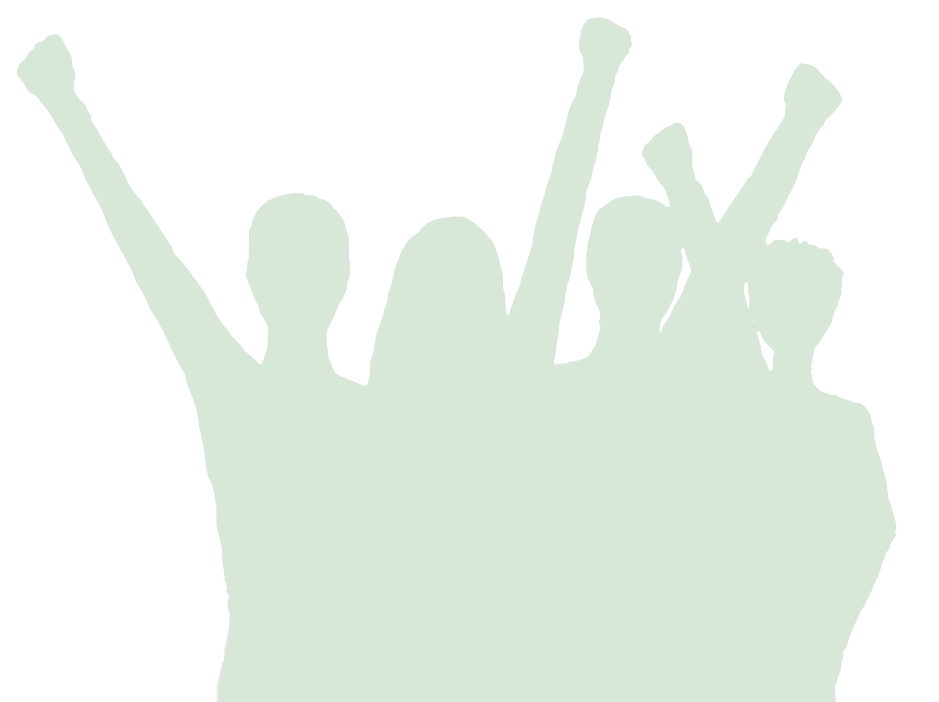 DETENTION
COP: “Hi, can I ask you a couple of questions?”
YOU: “Are you detaining me or am I free to go?”
COP: “I'm detaining you. Hands against the wall, feet back, and spread 'em.”
YOU: “Why am I being detained?” (What is your reasonable suspicion?)
(Memorize and report the response.)
[Speaker Notes: An important piece here is the last line. Memorize what the officer identifies is his or her reasonable suspicion. Write this response down as soon as possible and report it to your lawyer.

You can even ask, “What is your reasonable suspicion?”  “I’d like to know your basis”]
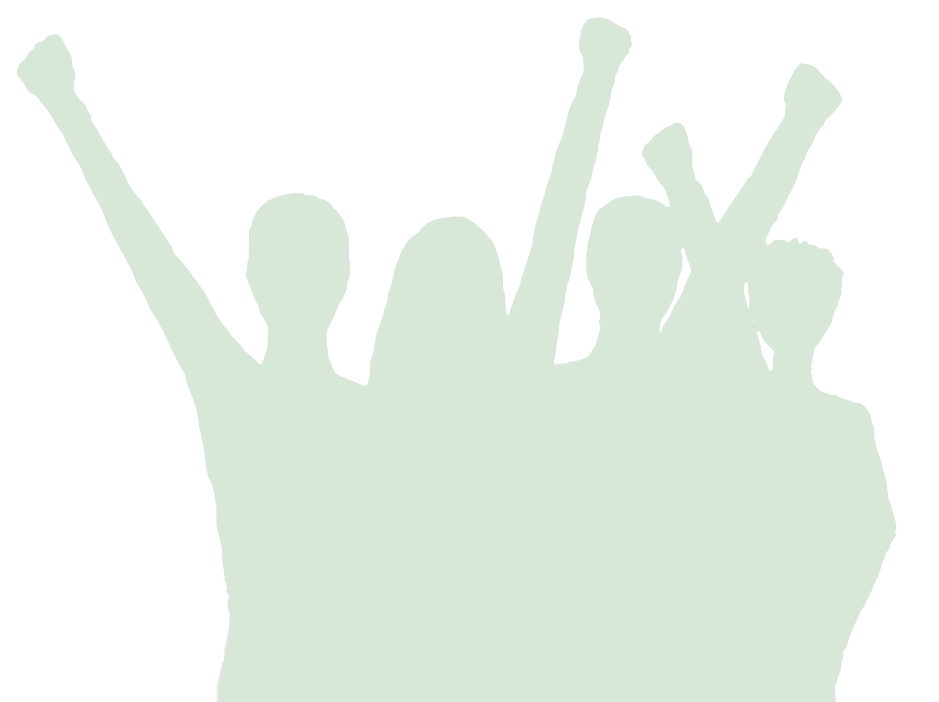 ARREST
COP: “I’m placing you under arrest.”
YOU: “I am going to remain silent. I want to contact an attorney.”
COP: “That’s fine. You’ll be able to contact your lawyer at the police station.”
[Speaker Notes: -You’ve already gone through the detention phase.
- A cop doesn’t have to say “You’re under arrest.”  The law is that “if a reas person would have known” you were under arrest
- This is your invocation!  Do it!]
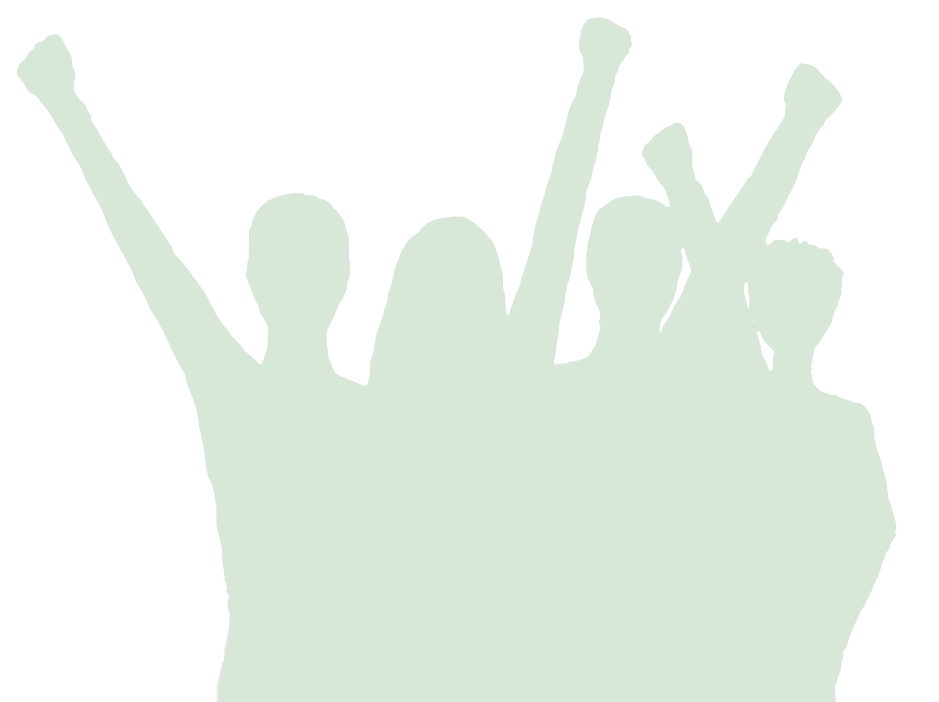 CD consequences in Oregon
Criminal convictions include misdemeanors or felonies
Venue matters:  federal property vs. other public property vs. private property
Misdemeanor charge:  arrest; potential probation, jail, fine
Prosecutor has the option to charge as a VIOLATION.  Violation is not a criminal conviction.  No jail, no probation.  Judge can only impose fine (or CS alternative).
Diversion: plead guilty to charge by filing diversion agreement.  Obey all laws for a time period (30 days, 6 months, etc.), pay potential filing fee (or CS).  At end of the time period, Court dismisses charge against you.  No conviction at all.
[Speaker Notes: Give the example of the small print on your airline tickets.  You waive some of your Const. rights when you purchase the privilege of flying.
As soon as you enter airport prop (the parking lot, not the terminal), some of your rights have disappeared.
Give the example of the woman wearing the “Peace Be With You” As Alam Alakim (Arabic)
At borders: there are really no rights at borders.  Keep in mind, US law stays in the US.  Don’t invoke rights when you’re traveling.]
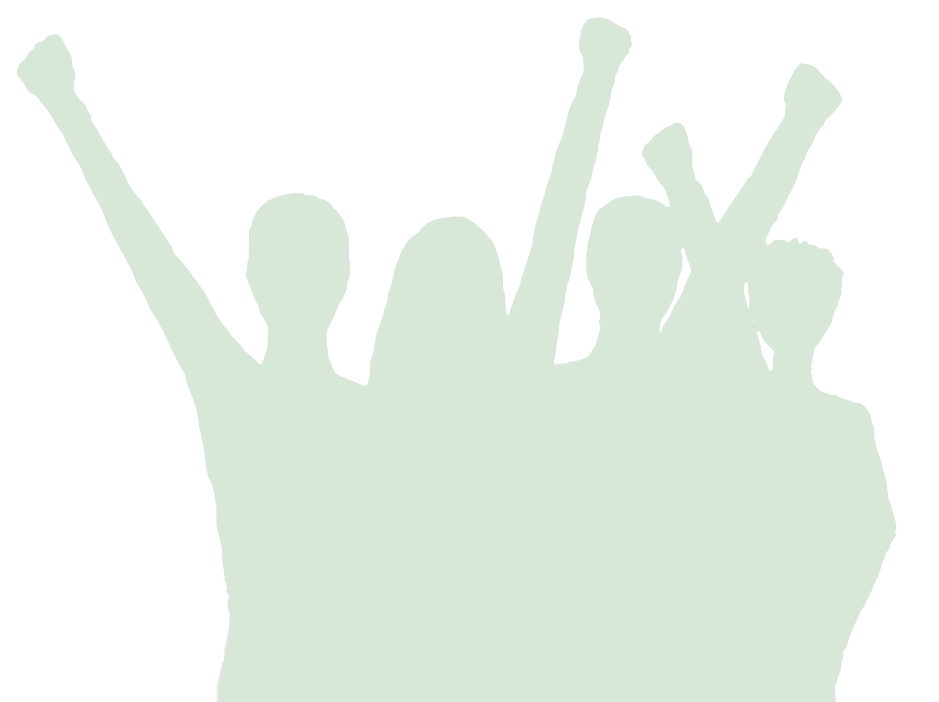 What are my rights at borders?
Within 500 miles of a border your constitutional rights are greatly reduced.
This area of the law is constantly changing right now….
[Speaker Notes: Searching of trunks for humans, stop and frisks, racial profiling, etc.  (all borders)]
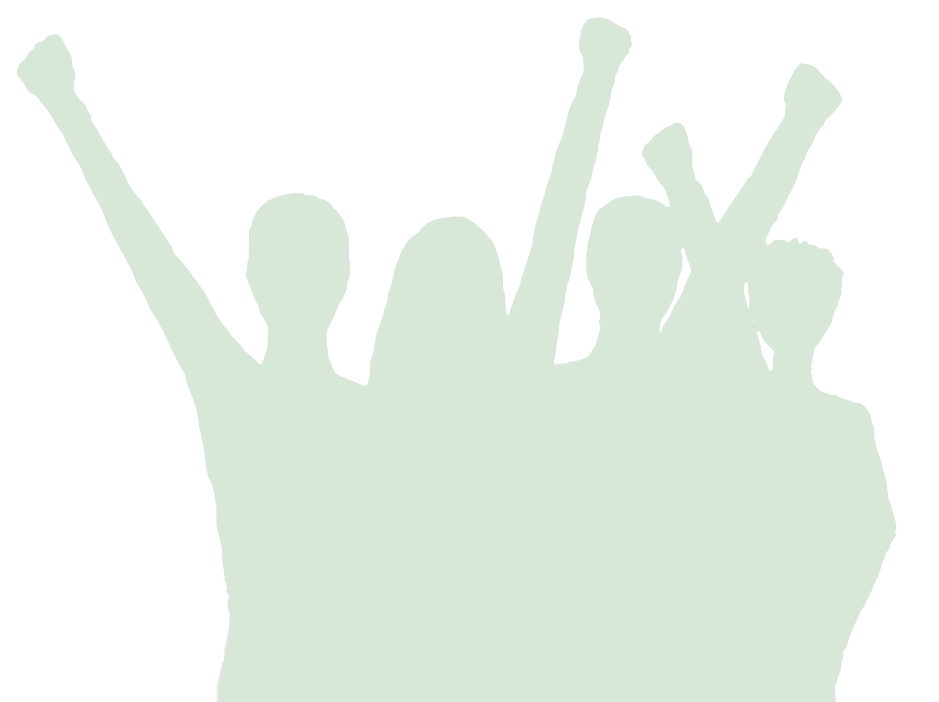 Special Rights & Concerns for Non-documented People
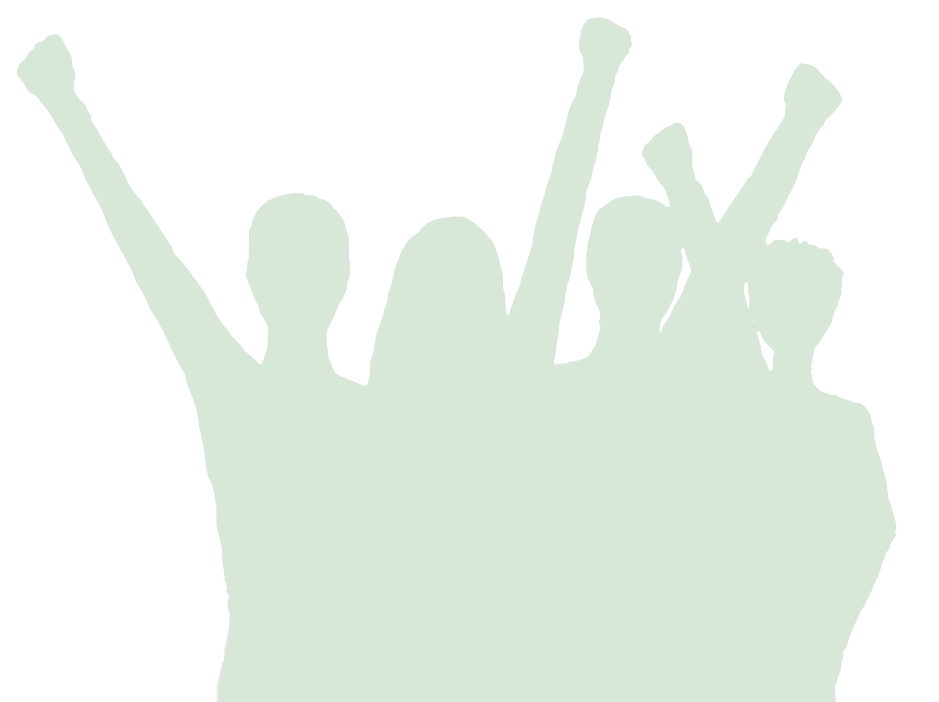 What if I am not a citizen and the ICE contacts me?
ICE CANNOT ENTER YOUR HOME WITHOUT YOUR CONSENT.  YOU DO NOT HAVE TO ANSWER THE DOOR OR SPEAK TO AN ICE AGENT.
Assert your rights. Failure to demand your rights may result in a waiver of your rights, and ICE may deport… 
Do not rely on agents or family members to translate important legal information. Demand Interpreter
[Speaker Notes: Immigration Customs Enforcement.
Immigrants have all the same rights as citizens.  You do not have to answer any ICE official questions – only a judge.
You never have to disclose your country of origin or your citizenship status; however, if you’re here legally, you must keep your citizenship papers on you.  If you don’t have them, that may be cause for further detention. 

ICE CANNOT ENTER YOUR HOME WITHOUT YOUR CONSENT.  YOU DO NOT HAVE TO ANSWER THE DOOR OR SPEAK TO AN ICE AGENT.
Use translators, make them get certified interpreters don’t rely on agents or family to translate really important legal info to you under stressful circumstances.
Under the real ID act, if you don’t have documents, you can’t get a DL anymore.
Again, don’t sign any papers.  If you sign a waiver, you can be deported without ever having seen a lawyer.  Make sure all documents are read to you by a sworn interpreter. Do not rely on agents or family members to translate important and often complicated legal information.]
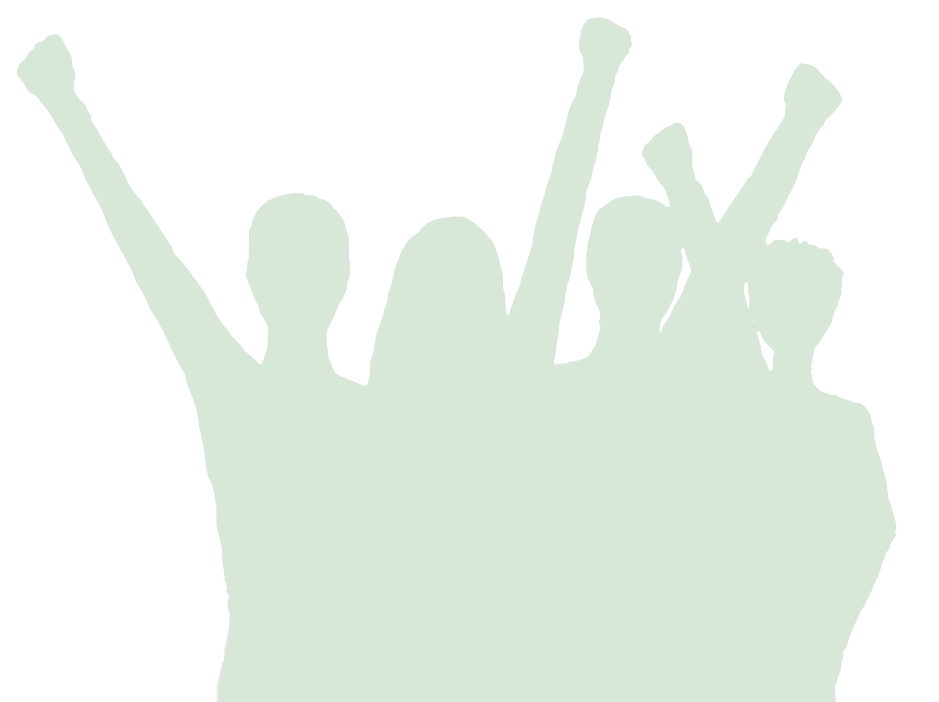 Talk to a lawyer
You are not entitled to a free lawyer if you cannot afford one.
You have the right to an interpreter who speaks your native language.  Do not sign papers without a lawyer
Always carry the name and telephone number of an immigration lawyer and who will take your calls. You must carry your immigration papers such as "green card," I-94,  or work authorization with you as well. 
The immigration laws are complex and changing. ICE will not explain your options to you. As soon as you encounter an ICE agent, call your attorney.
[Speaker Notes: Foreign nationals trying to enter the U.S. at the border or airports do not have all of these same rights.
Must carry papers if you have them.]
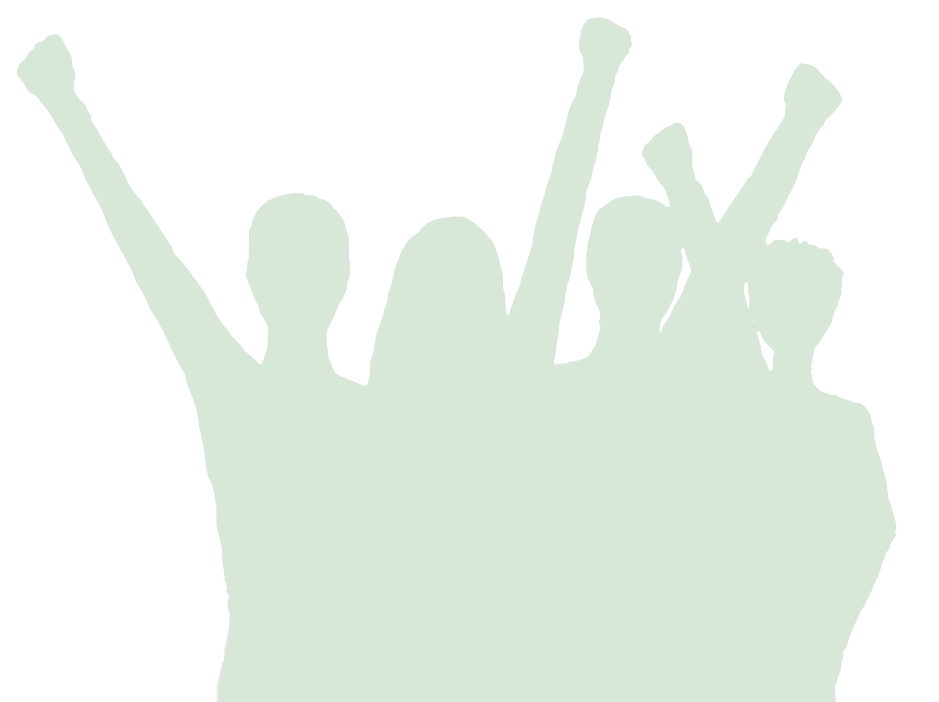 Deportation issues
Parents:  After 6 months of detention, the state is permitted to place your children up for adoption and terminate your parental rights.
Set up emergency arrangements. Sign a power of attorney giving someone you know the power to care for your children in your absence so they do not end up in the system.
You may be able to post bail if detained.
Prevent deportations:  Don’t drive if your car isn’t in legal compliance with driving laws, don’t drive drunk, don’t go to jail!
[Speaker Notes: Parents:  After 6 months of detention, the state is permitted to place your children up for adoption and terminate your parental rights.
Set up emergency arrangements. Sign a power of attorney giving someone you know the power to care for your children in your absence so they do not end up in the system.

Traffic infractions, DUII’s are most common way for immigrants to end up arrested, in jail, and then ICE hold placed.]
* 10 Lessons of Criminalization *
Lesson One: Do Not Focus on Guilt or InnocenceLesson Two: Don't Spread Fear and Paranoia Lesson Three: Your Support Does MatterLesson Four: An Injury to One is an Injury to AllLesson Five: Combating MarginalizationLesson Six: Map Our ConnectionsLesson Seven: Expand Our Base of Support Through Networks of SolidarityLesson Eight: Racism and ResourcesLesson Nine: Strategic ThinkingLesson 10: Stopping Nightmares and Fulfilling Visions
[Speaker Notes: We’re here at a feminist event to share stories, share struggles. Lesson #6- Map Our Connections 
Where do we as feminists view the governments repression on fellow activists?]
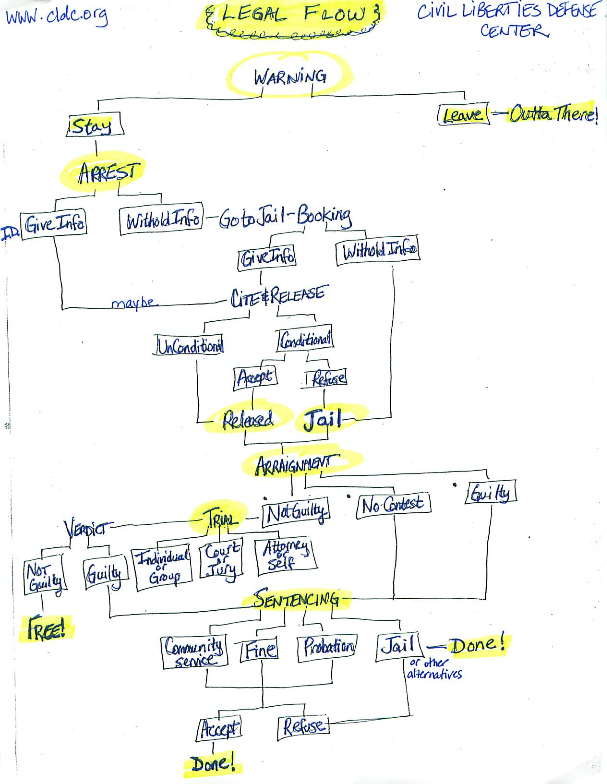 WARNING
Stay
Leave
Legal Flow
---Outta There!
Arrest
Go To Jail
Give Info
Withhold Info
Booking
Give Info
Withhold Info
Cite & Release
Unconditional
Conditional
Accept
Refuse
Released
Jail
Arraignment
Verdict
Trial
Not Guilty
No Contest
Guilty
Not Guilty
Guilty
Individual
Or Group
Court 
or Jury
Attorney
Or self
Plea 
Bargain
Sentencing
FREE!!
Fine
Community 
Service
Probation
Jail
Done
Accept
Refuse
Done
[Speaker Notes: Booking – first set foot in jail.  Give them your 3 pieces of info, and the medical info.  They’ll take your prints, picture, etc.
Arraignment –your first official ct appearance;  the first time you have access to the court; they’ll give you a piece of paper with what you’ve been charged with.
	- this sometimes now happens by video.  
	- at the arraignment, 99% of the time, you should plead not-guilty b/c you can always 	change to guilty or no contest, but you can’t go back.
	- after a not-guilty plea, there will be another court date
	- no contest: not guilty, but doesn’t want to fight the charge.
-In OR, you may have to wait up to 48 hours before sentencing.  
At trial: Define trial: Where the state has to prove beyond a shadow of a doubt that you are guilty.  Then, your options:
Can represent yourself
Can request public representation
Can get private representation
At sentencing, the judge has absolute discretion on sentencing.  In most cases, a judge will follow the recommendations of the plea agreement, but they don’t have to.  The only limit is the maximum listed in the statute.
For a Class A misdemeanor, the max is 1 year in jail and a $6,000 (approx) fine.
You have 30 days to appeal.

OPEN UP TO Q&A]
First they came for….
“First they came for the Communists, 
and I didn’t speak up, because I wasn’t a Communist. 
Then they came for the Jews, and I didn’t speak up, because I wasn’t a Jew. 
Then they came for the Catholics, 
and I didn’t speak up, because I was a Protestant. 
Then they came for me, and by that time there was no one left to speak up for me.” 
by Rev. Martin Niemoller, 1945